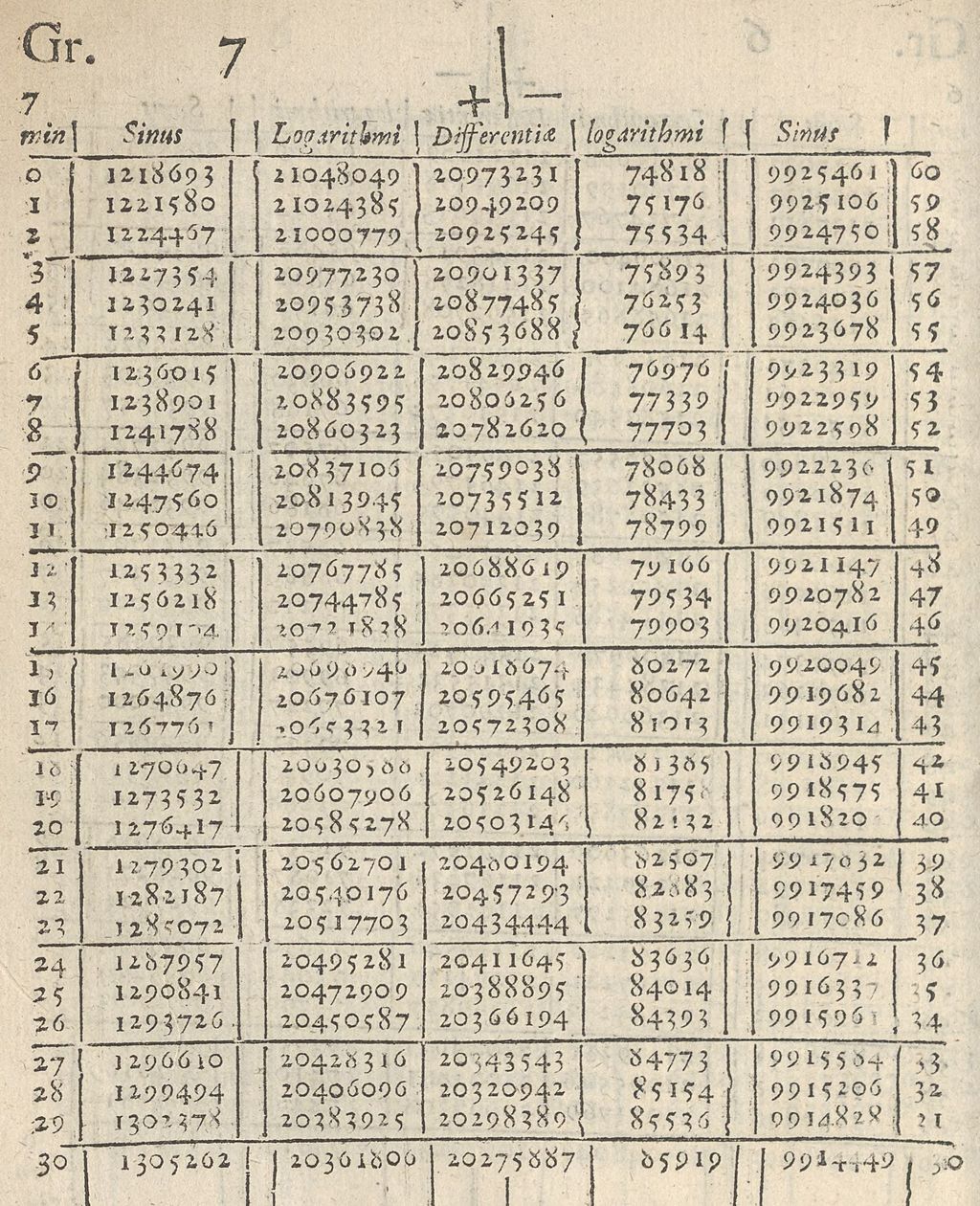 Histoire des logarithmes 
ce que Napier a fait et n’a pas fait
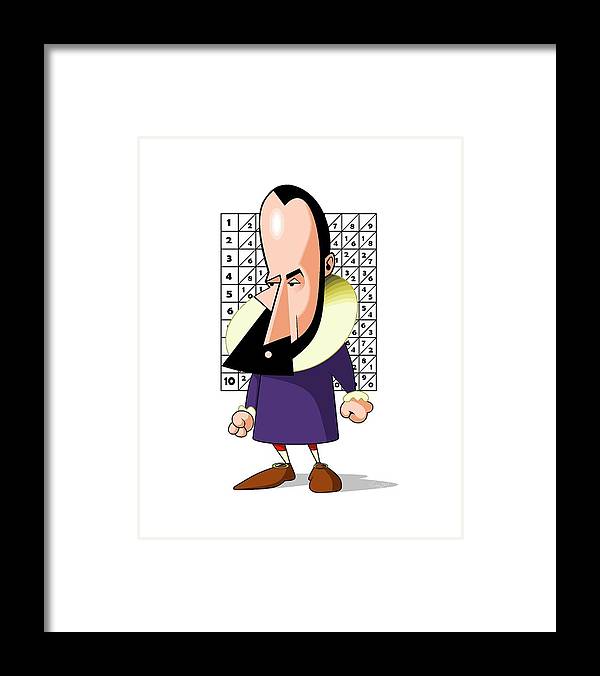 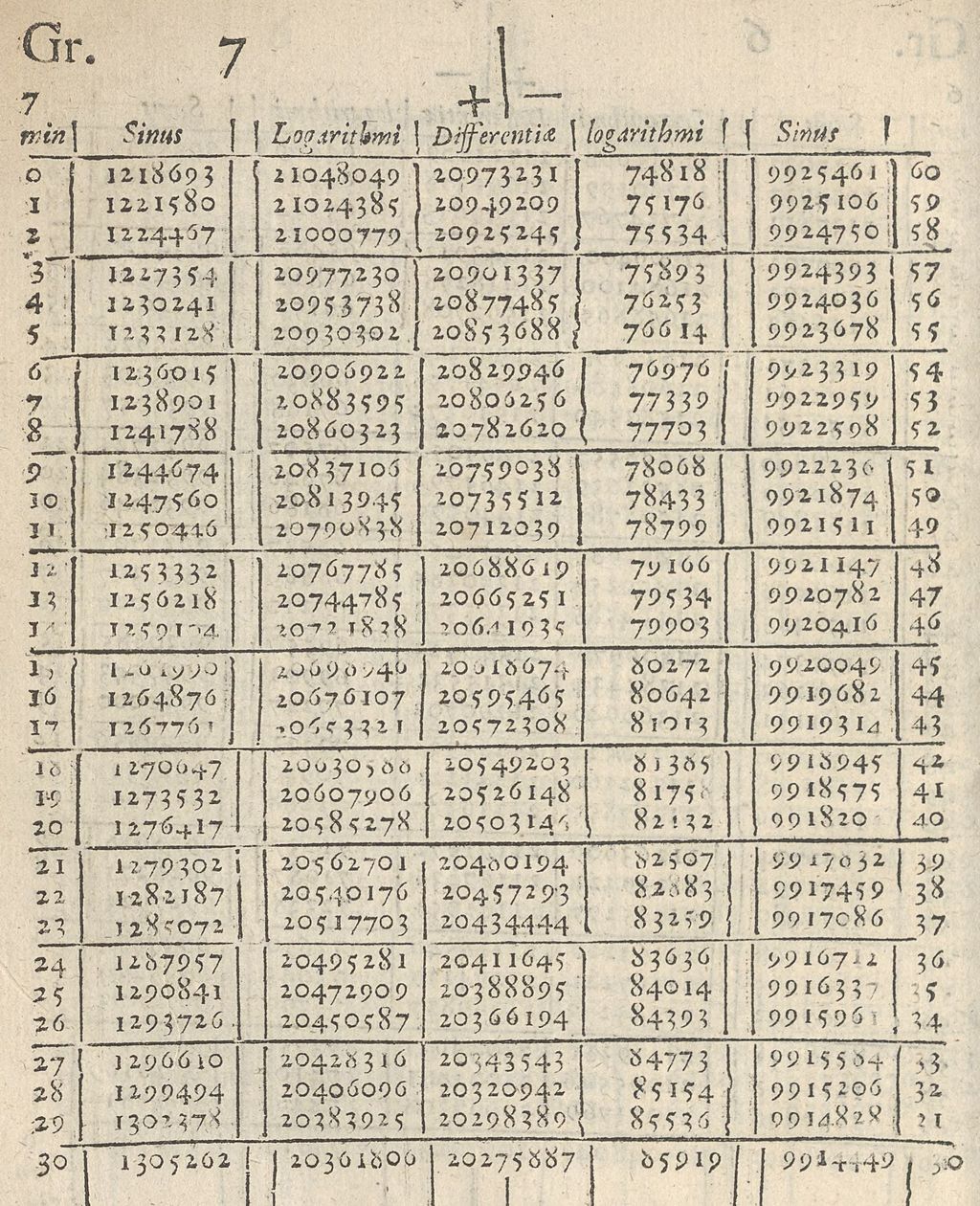 Introduction
Calculez les dimensions (à l’unité près) d’un carré qui a la même surface que ce rectangle.
Calculez les dimensions (à l’unité près) d’un carré qui a la même surface que ce rectangle.
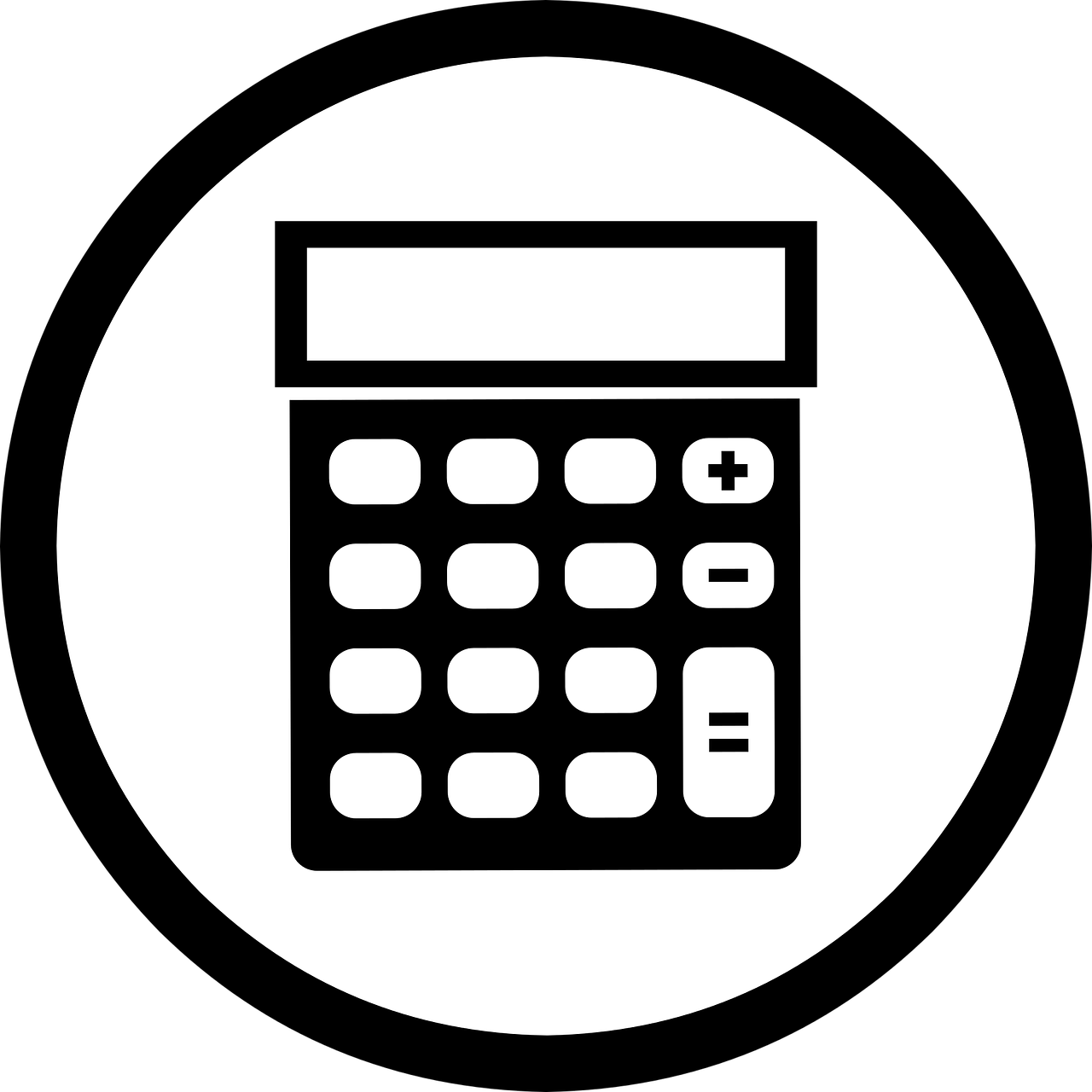 A) Table de logarithmes
Placez en ordre chronologique ces événements.
B) Notation d’exposant (exposants entiers)
D) Concept de fonction
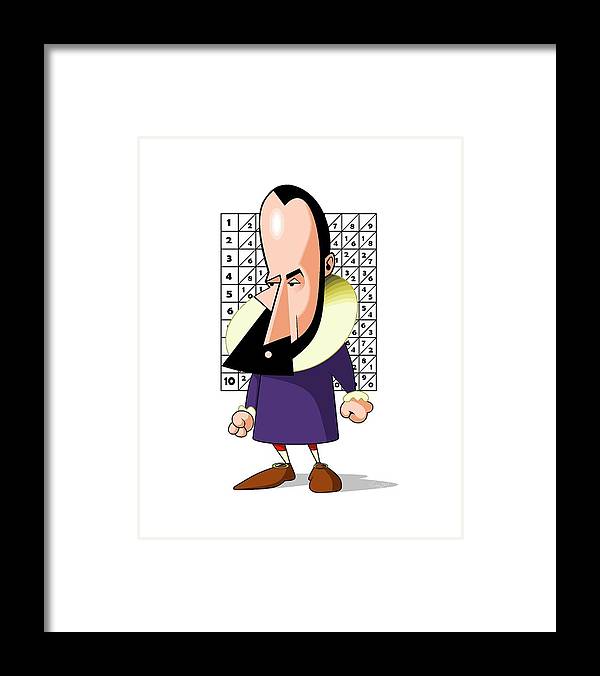 1614: John Napier
A) Table de logarithmes
Après plus de 20 ans de travail, il publie Mirifici logarithmorum canonis descriptio dans lequel :
il introduit le mot logarithme;
il présente des tables de logarithmes.
B) Notation d’exposant (exposants entiers)
D) Concept de fonction
A) Table de logarithmes
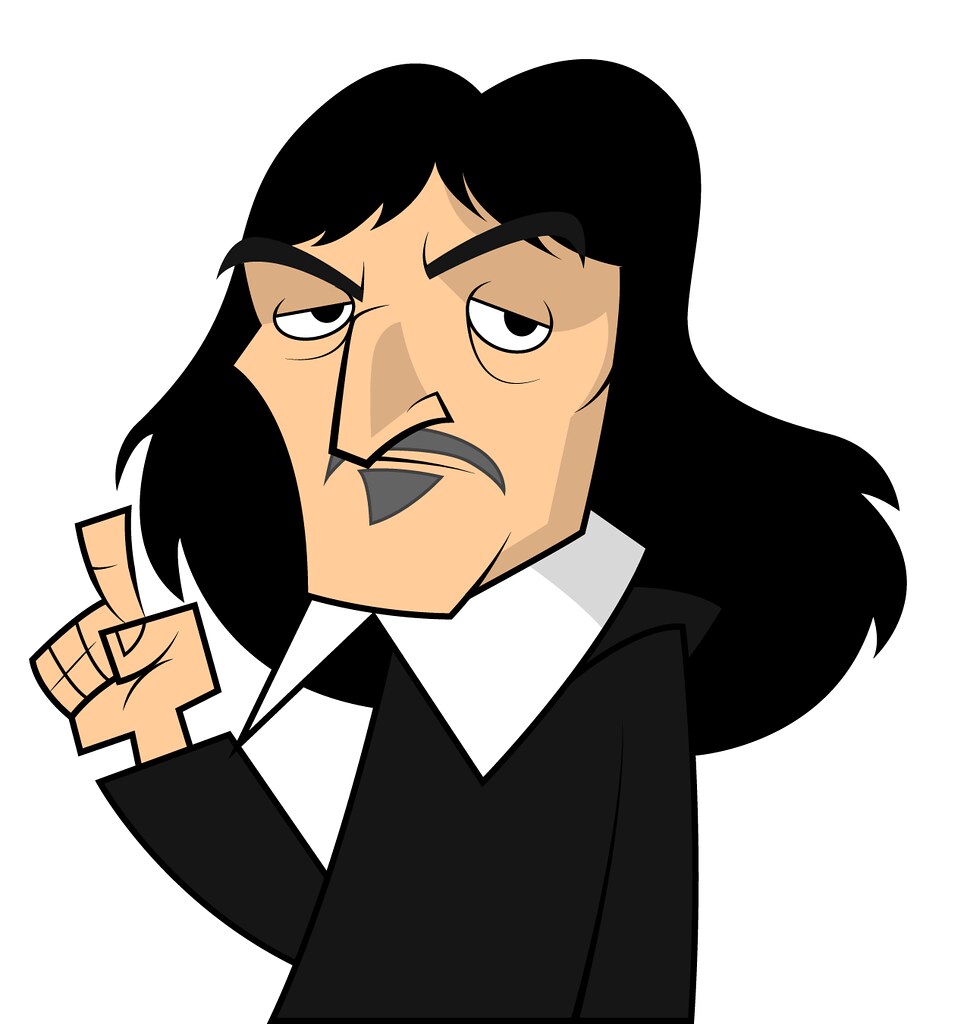 B) Notation d’exposant (exposants entiers)
1637: René Descartes
Il introduit la notation d’exposant(entier)
D) Concept de fonction
A) Table de logarithmes
B) Notation d’exposant (exposants entiers)
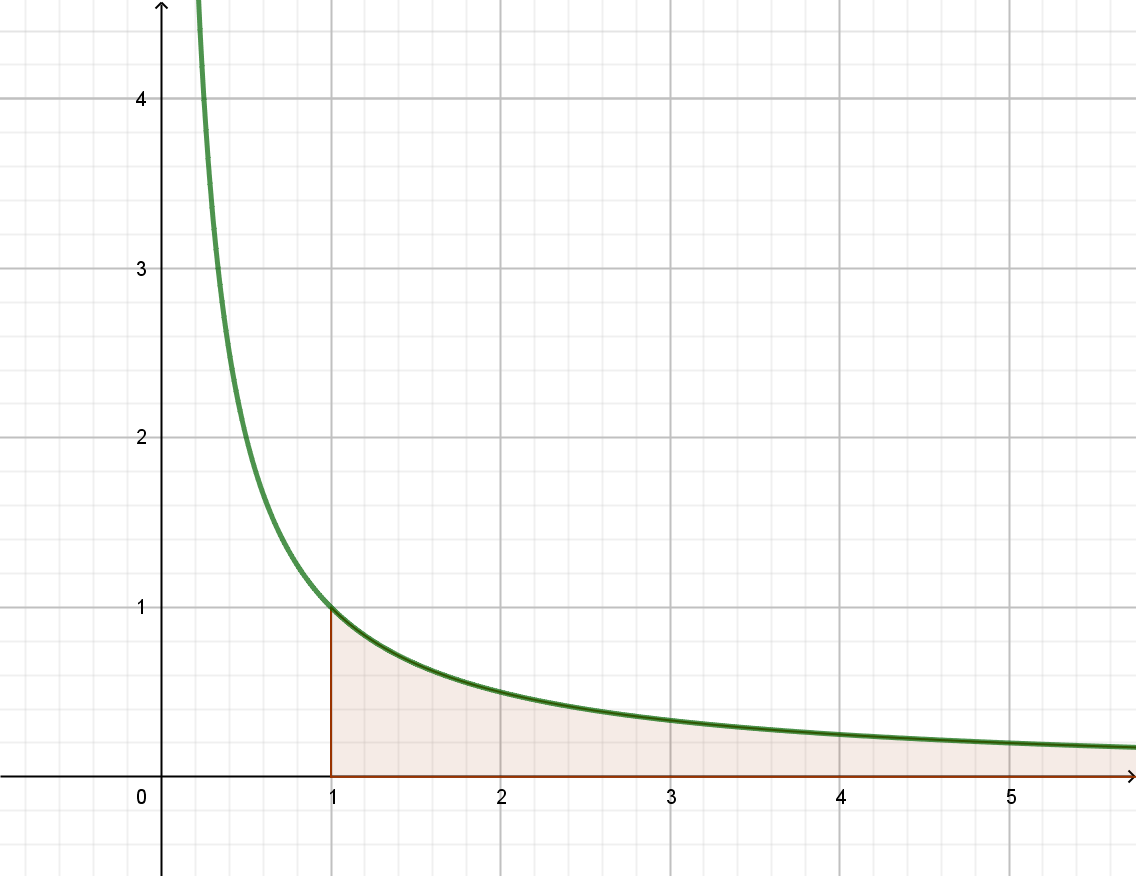 1647-1667
D) Concept de fonction
A) Table de logarithmes
B) Notation d’exposant pour les entiers
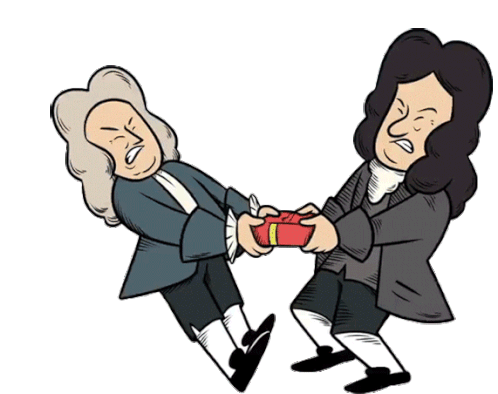 D) Concept de fonction
1673: Leibniz
Le terme fonction est introduit pour la première fois par Leibniz.
Avec Newton, c’est aussi le développement du calcul différentiel.
…
Code de Hammurabi
A) Table de logarithmes
B) Notation d’exposant pour les entiers
D) Concept de fonction
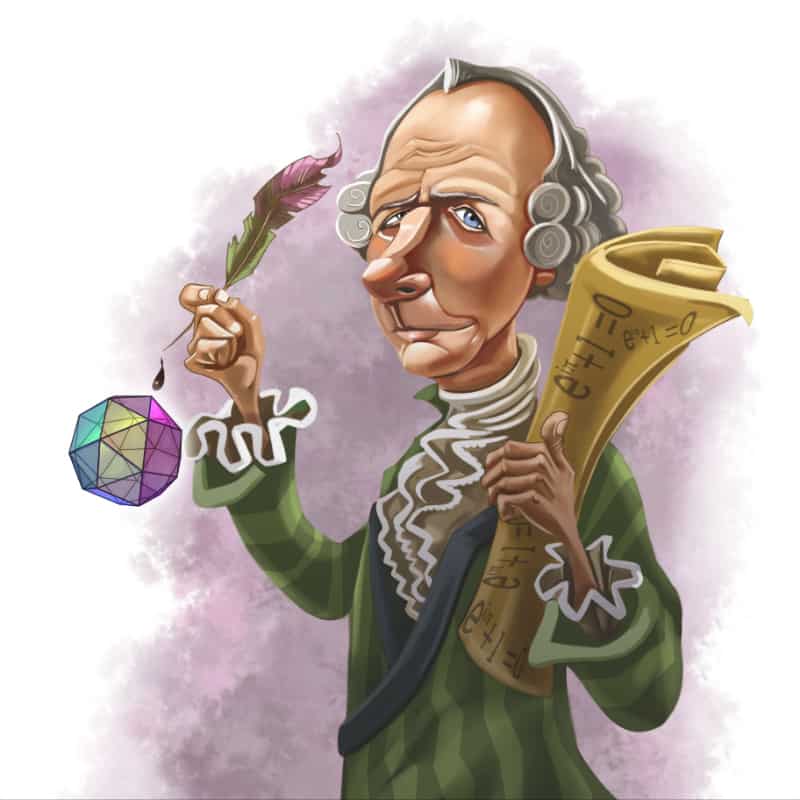 1727: Euler
Code de Hammurabi
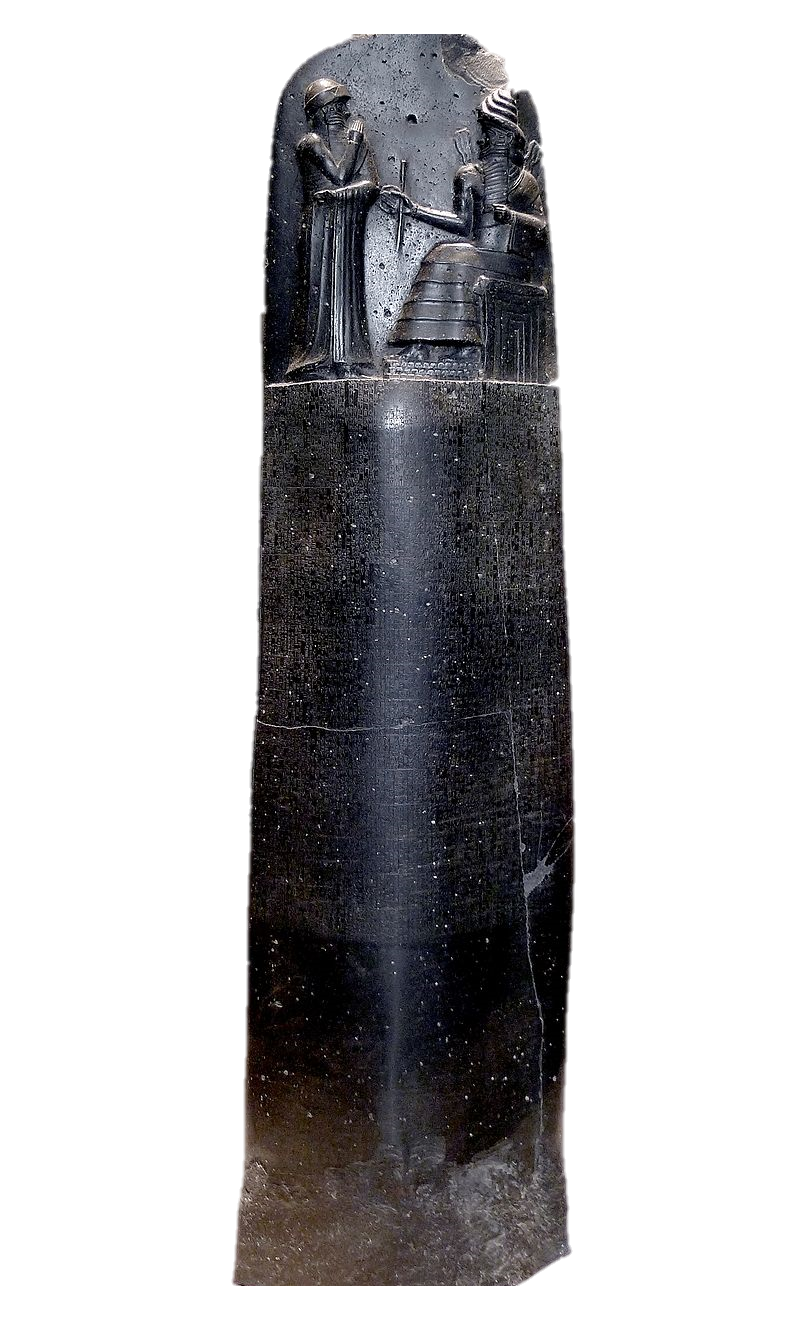 Texte juridique babylonien.
On y parle de prêt à intérêts
A) Table de logarithmes
…
B) Notation d’exposant pour les entiers
D) Concept de fonction
[Speaker Notes: Il y a 4000 ans, dans le Code de Hammurabi, qui est un texte juridique babylonien, on y parle de prêt à intérêt.]
prêt à intérêts
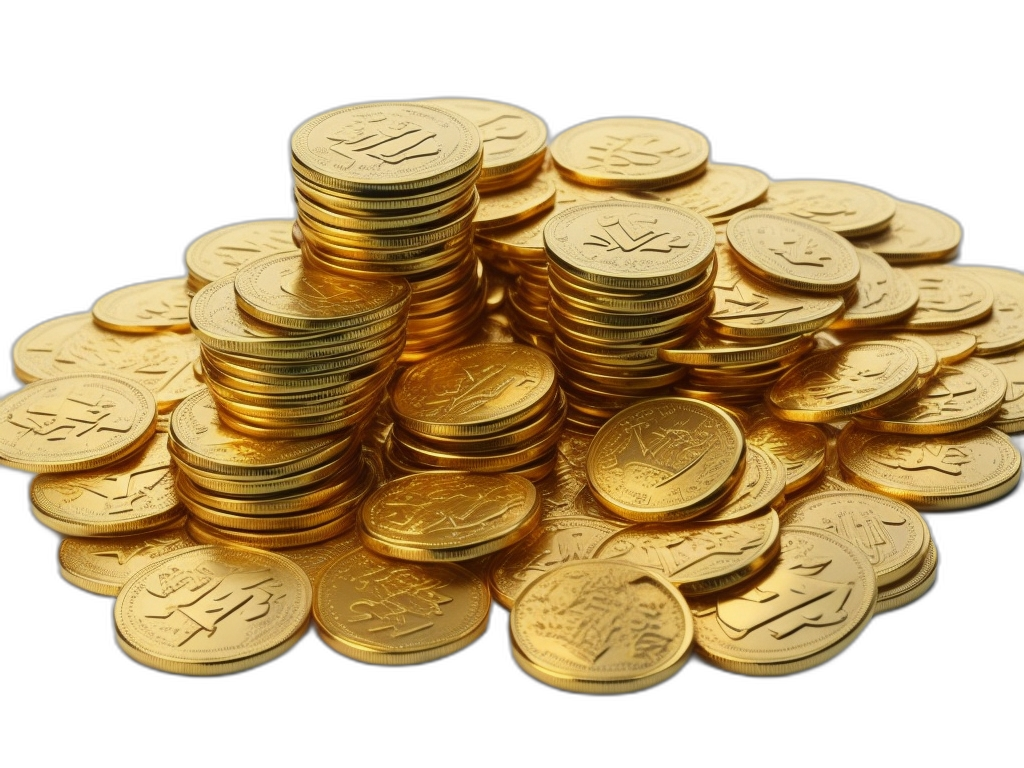 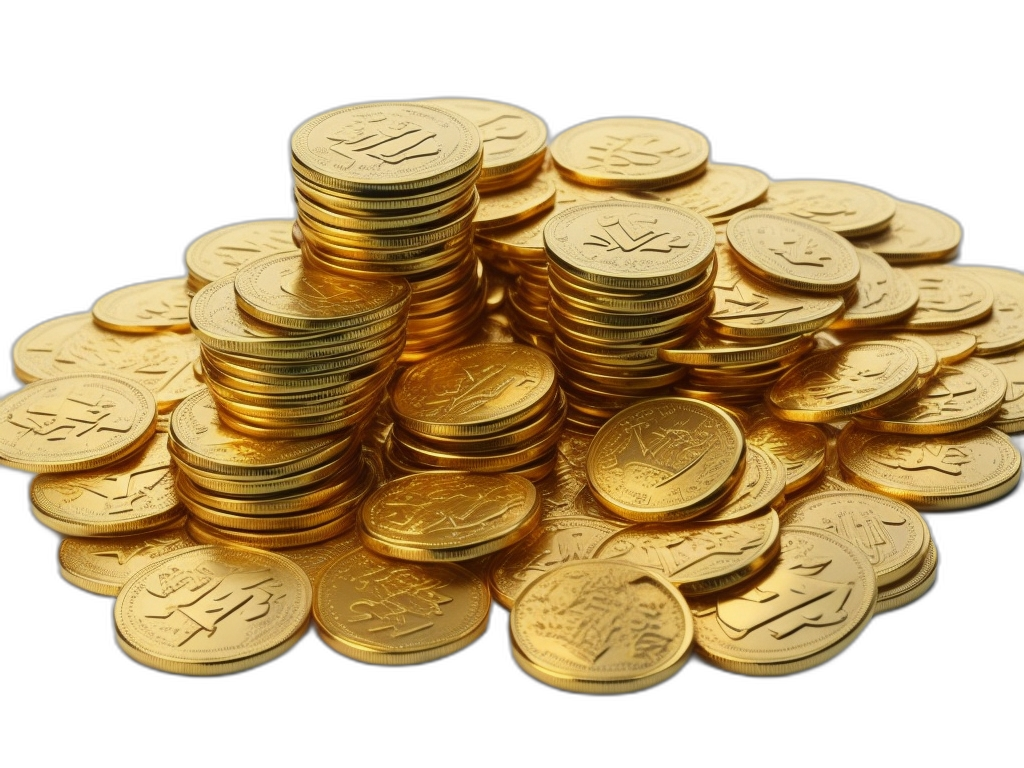 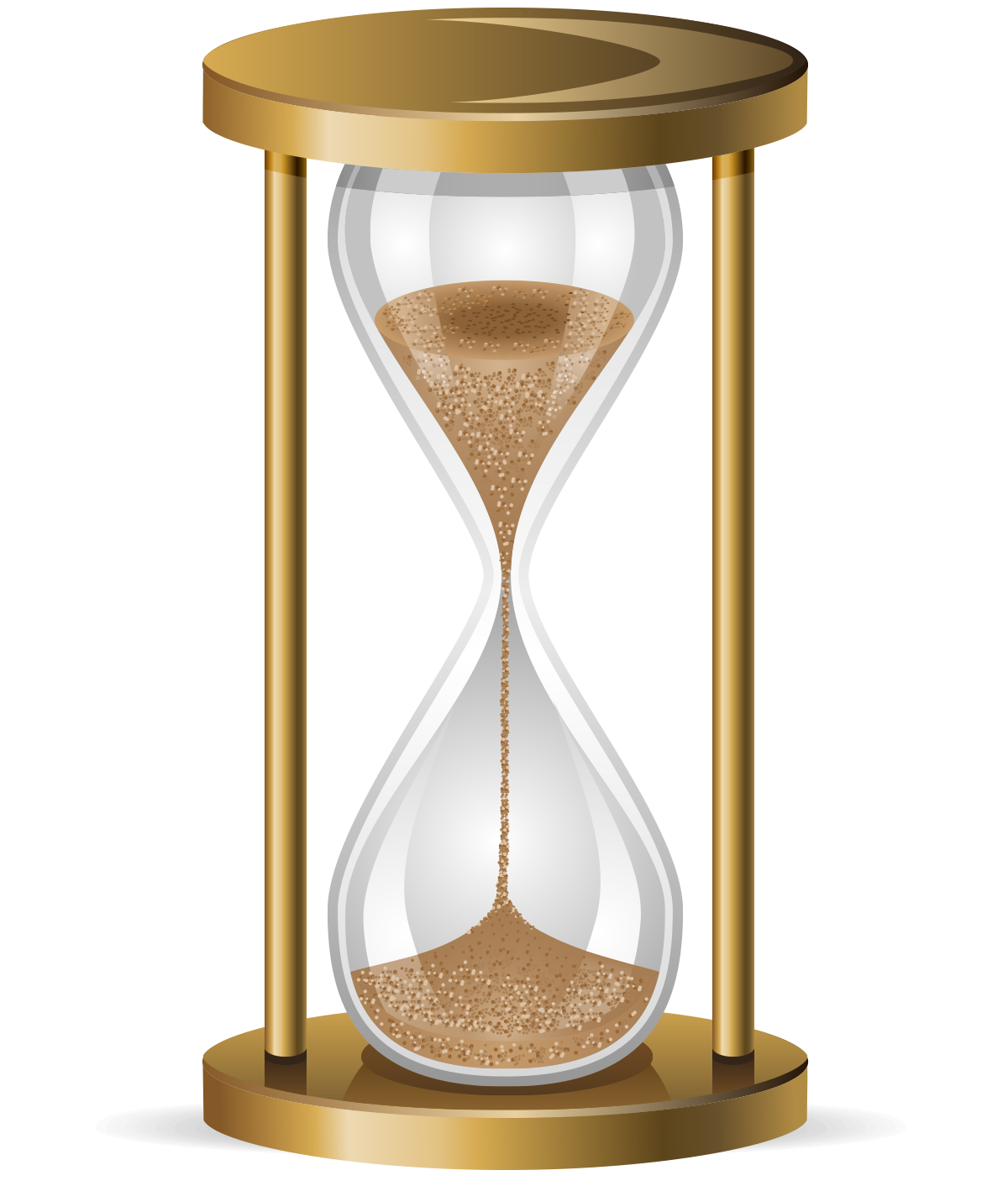 [Speaker Notes: Il y a 4000 ans, dans le Code de Hammurabi, qui est un texte juridique babylonien, on y parle de prêt à intérêt.]
[Speaker Notes: Développement de MacLaurin de ln(1+r) (environ r-r²/2+r³/3…) sachant que ln(2) est environ 0,69315
Voir fichier Pacioli]
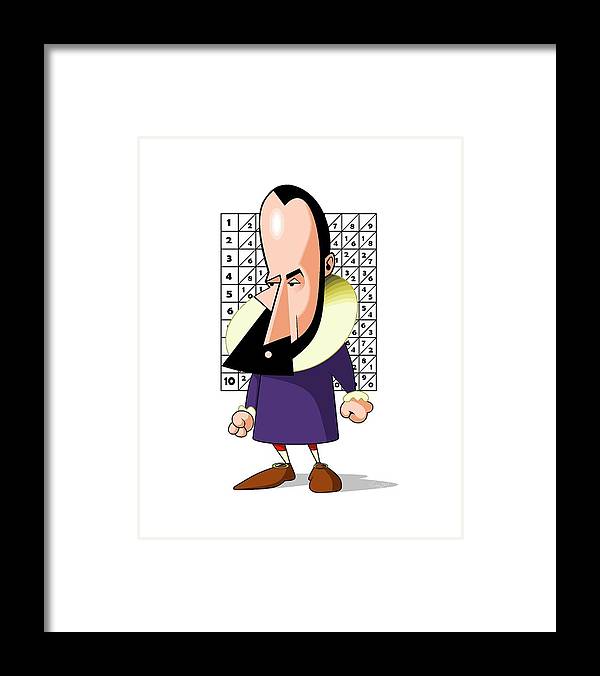 Retour à Napier
[Speaker Notes: En écosseSans diplôme
Il affirme que le pape est l’antichrist
pour ses contemporains, Napier est un théologien protestant qui craint les agissements de Philippe, roi catholique d’Espagne. Il soupçonne celui-ci de conspirer avec le pape pour envahir l’Écosse et conquérir ensuite la Grande-Bretagne toute entière. Napier met en garde le roi Jacques VI d’Écosse contre toute collusion avec l’ennemi.
Anecdote: Dans ces temps un peu irrationnels, les esprits brillants comme Napier étaient souvent vus comme des magiciens. La légende rapporte que, confronté à des problèmes de vols, Napier aurait annoncé pouvoir reconnaitre le voleur parmi ses serviteurs grâce à son coq magique. Chaque serviteur est envoyé dans une pièce obscure caresser l'animal. Napier l'a malicieusement enduit de suie noire et le voleur, qui n'ose caresser le coq de peur d'être démasqué, est le seul à revenir la main propre!]
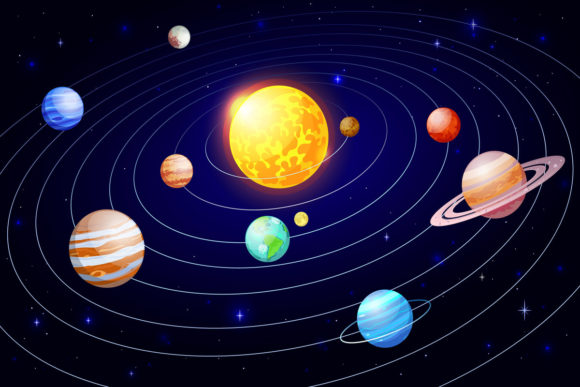 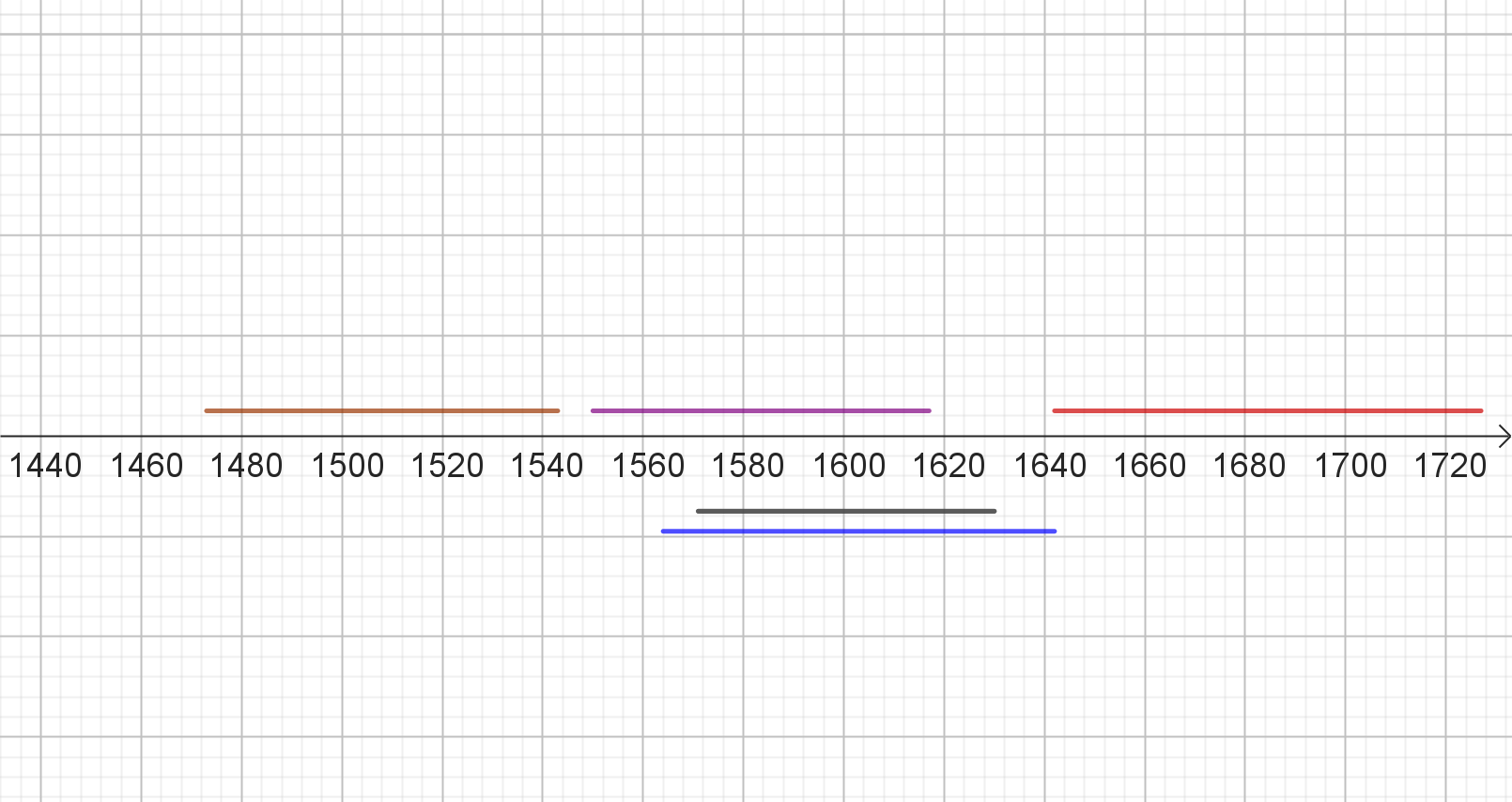 Retour à Napier
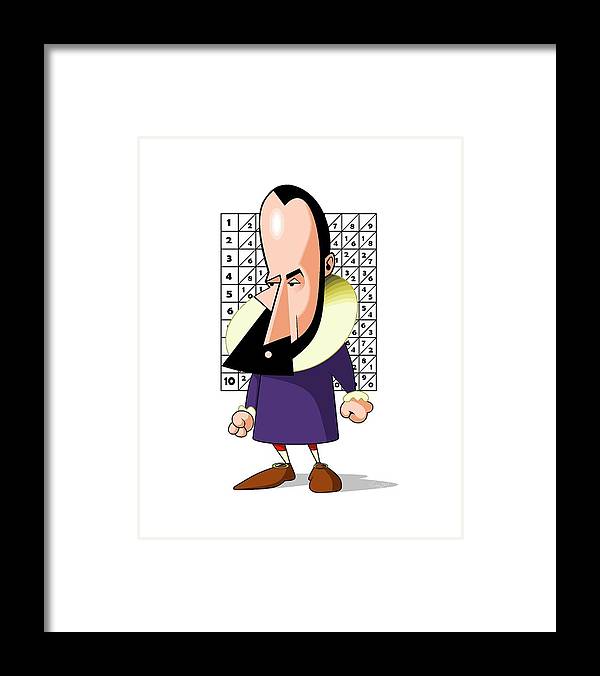 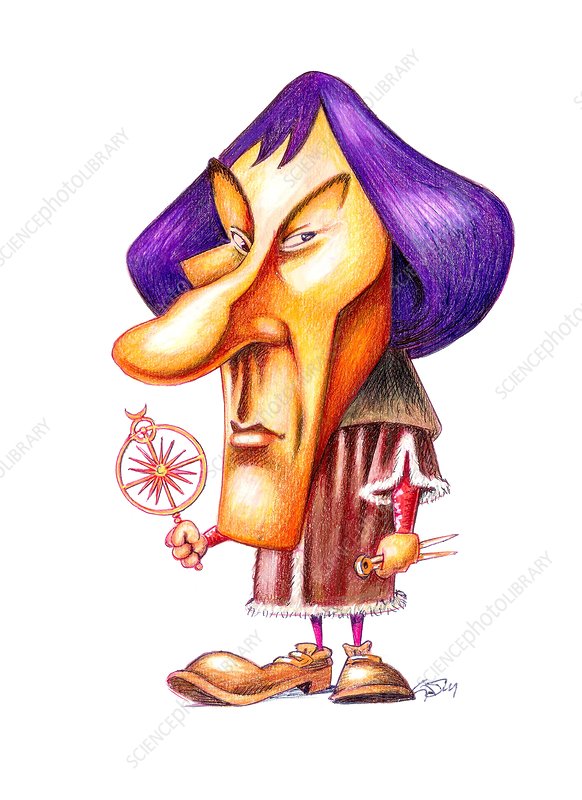 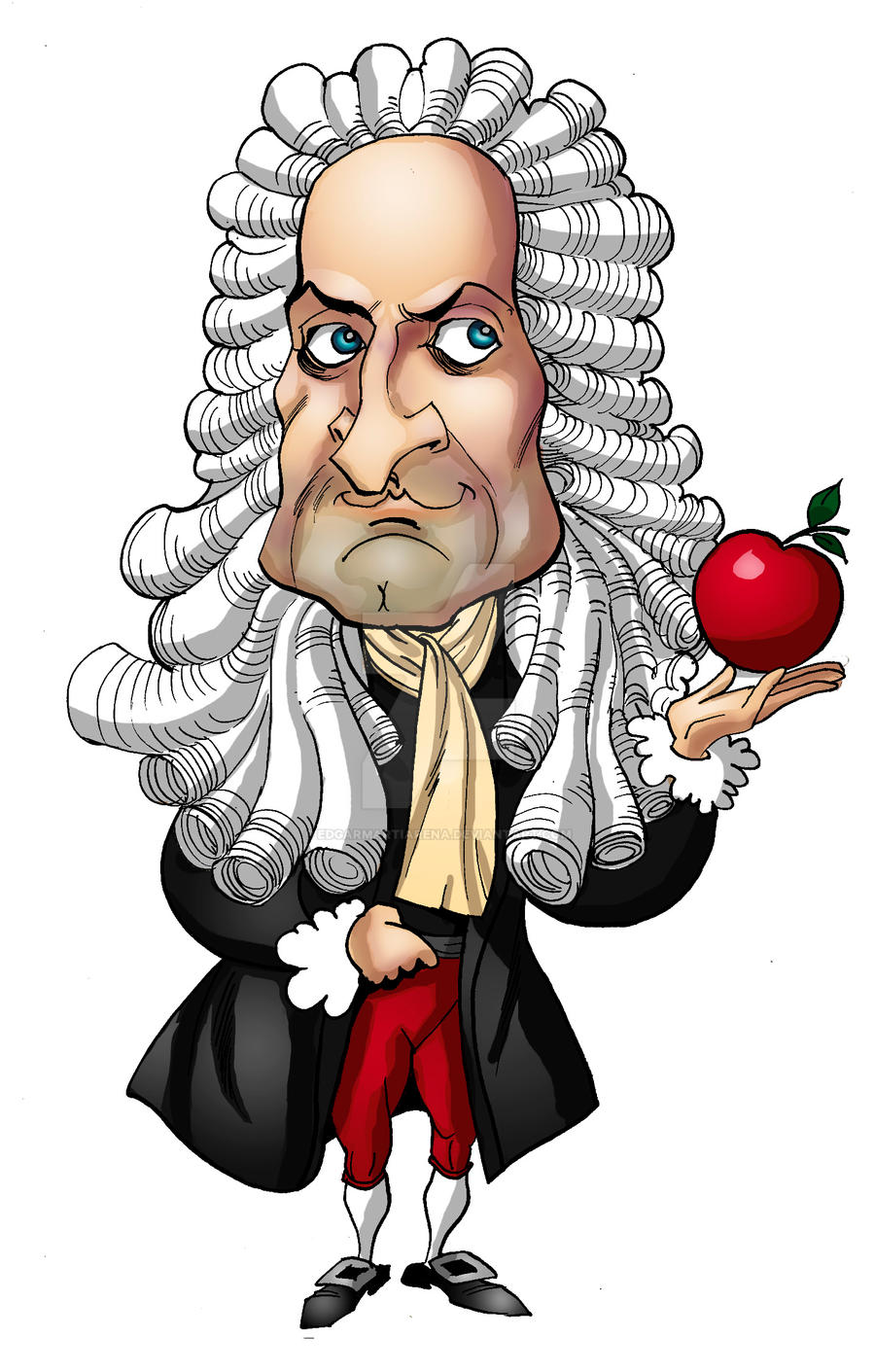 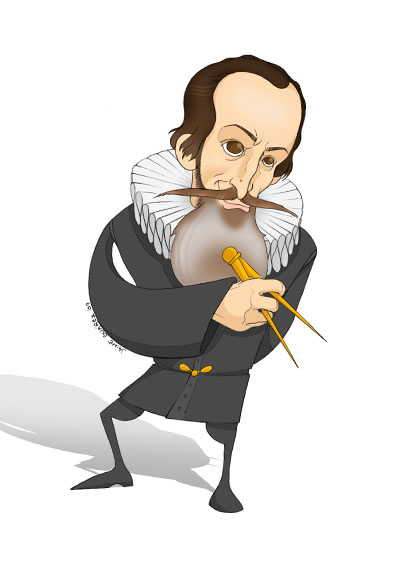 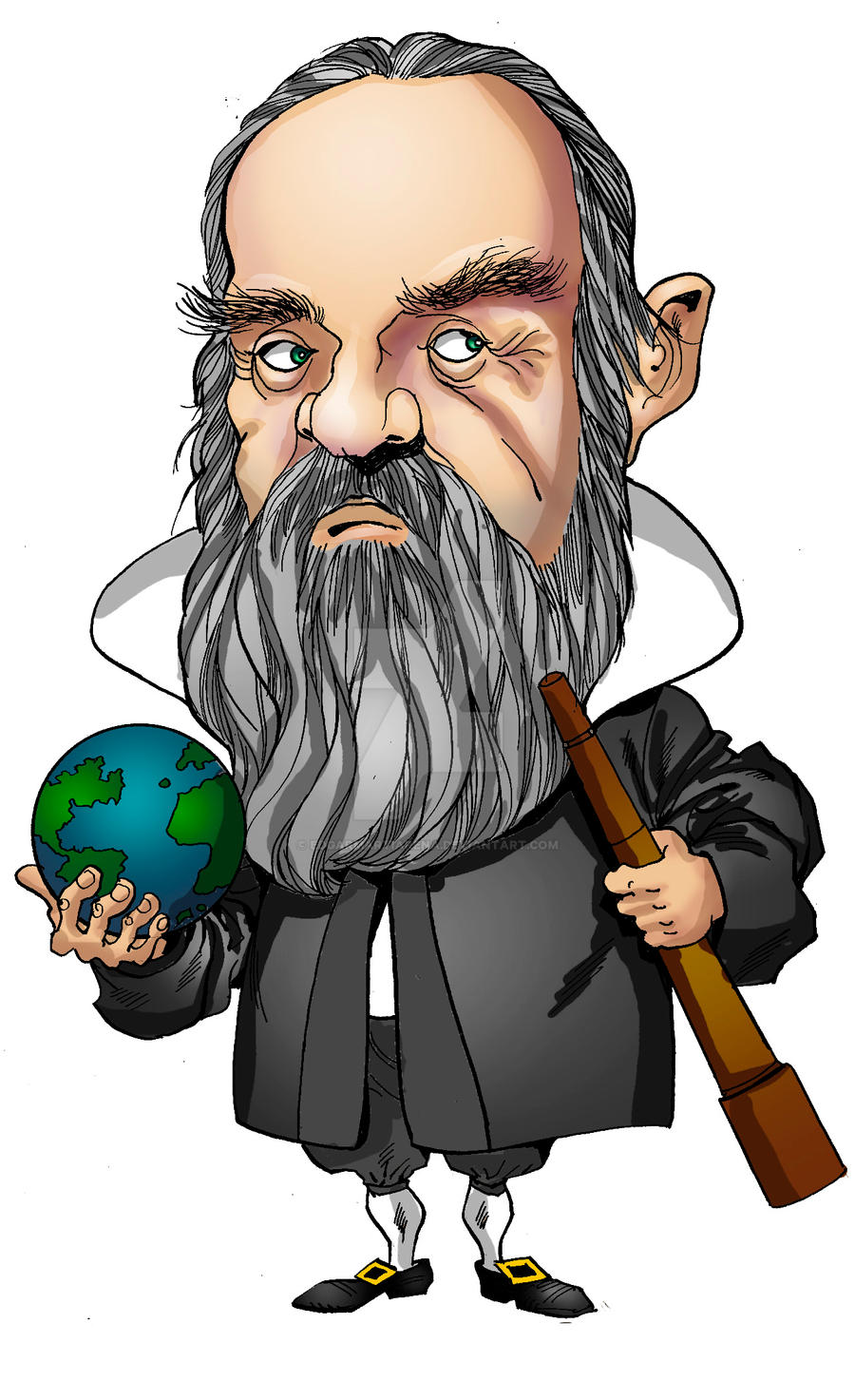 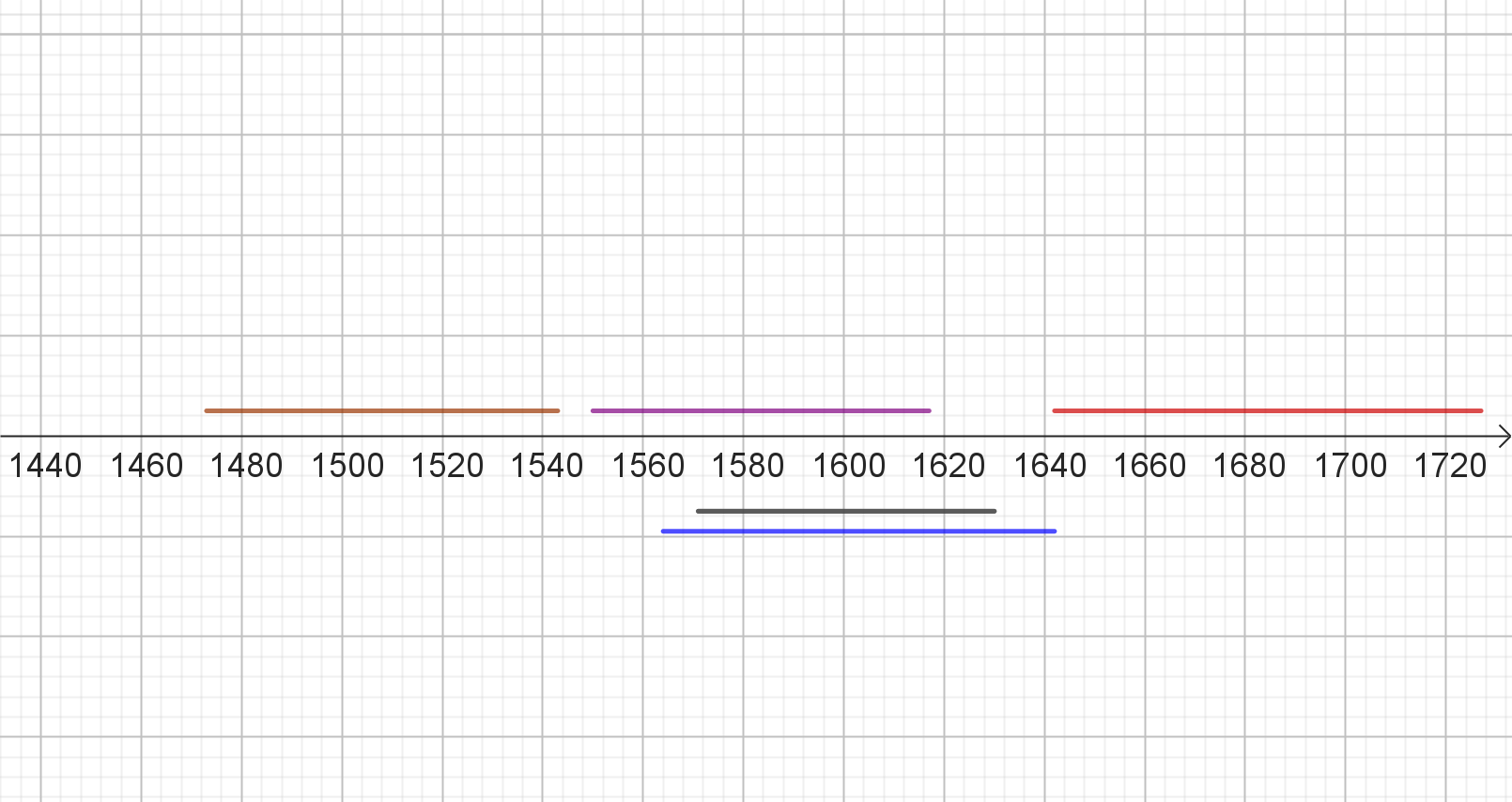 Retour à Napier
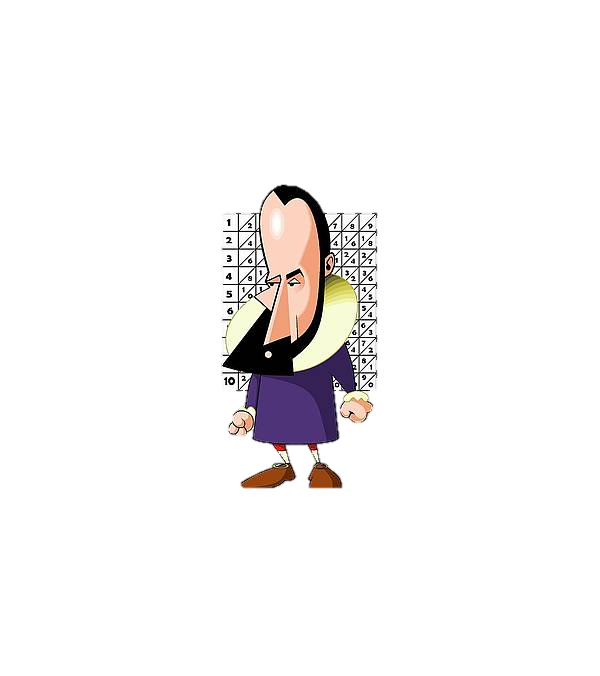 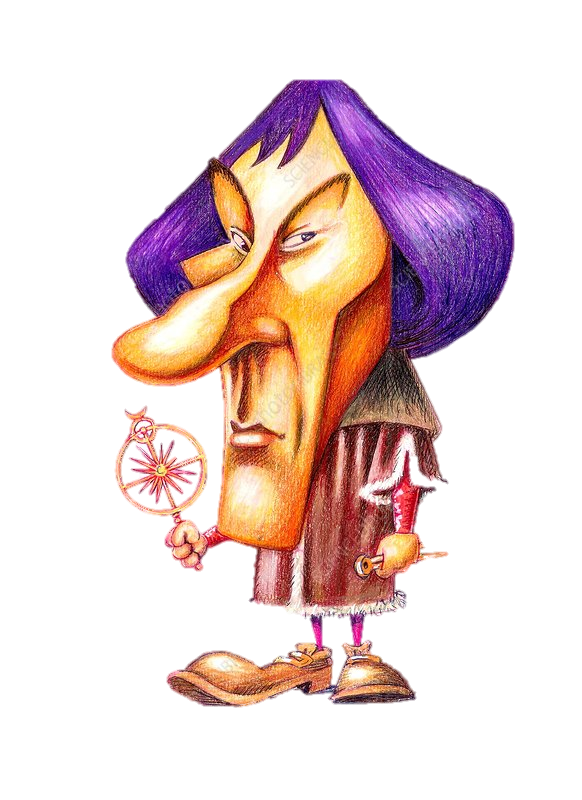 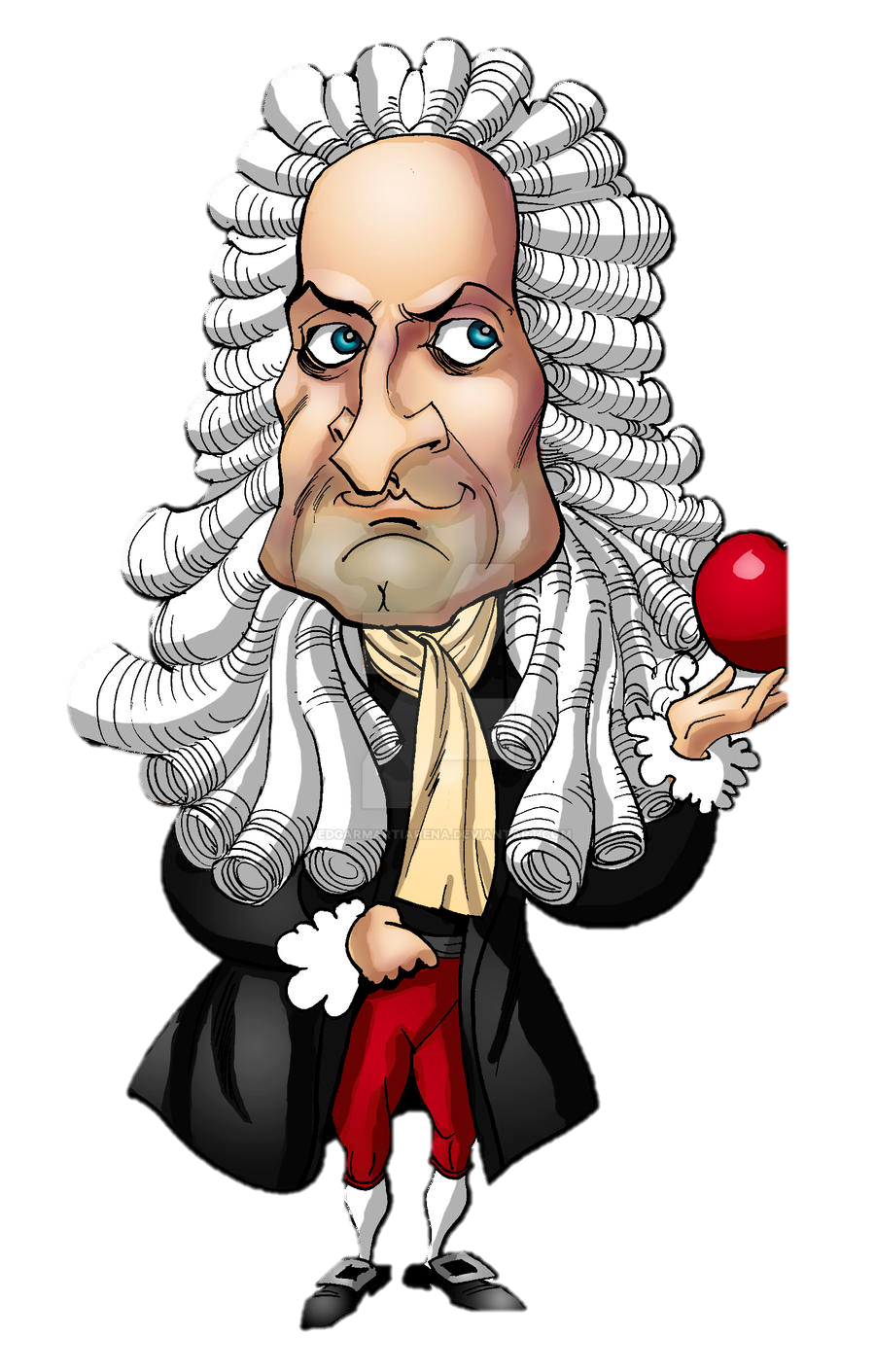 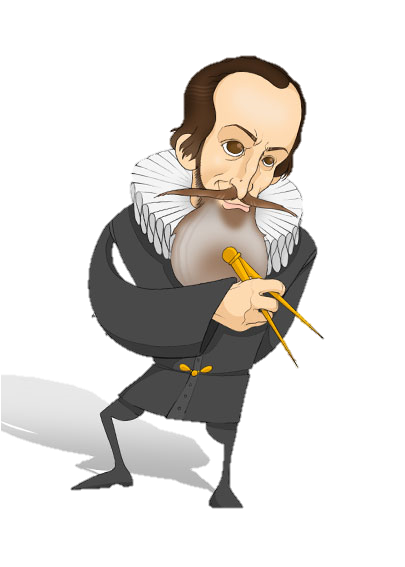 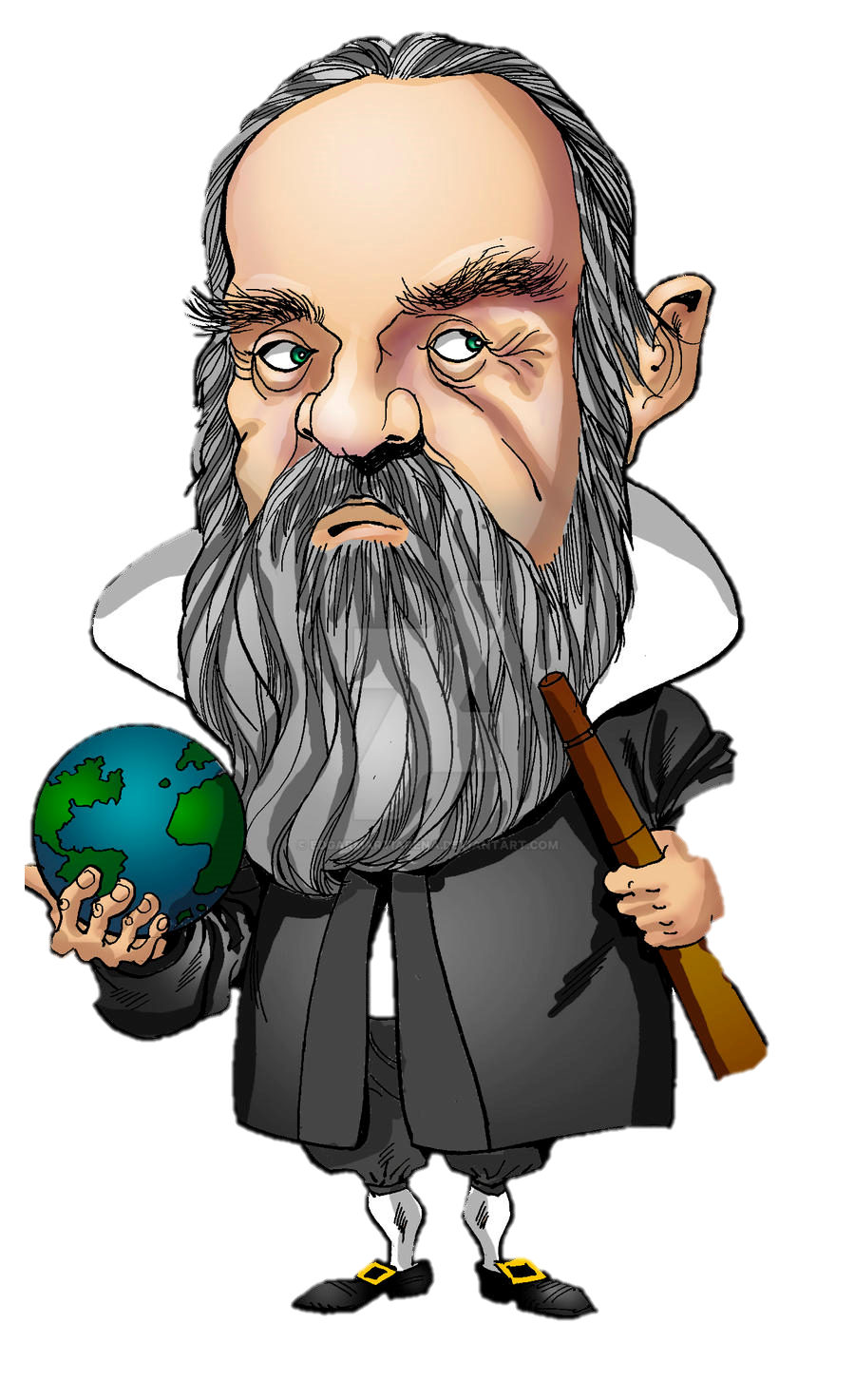 [Speaker Notes: Napier 1550-1617 Après Copernic
Contemporain de Kepler et Galilée 
Avant Newton et sa loi gravitationnelle]
Napier
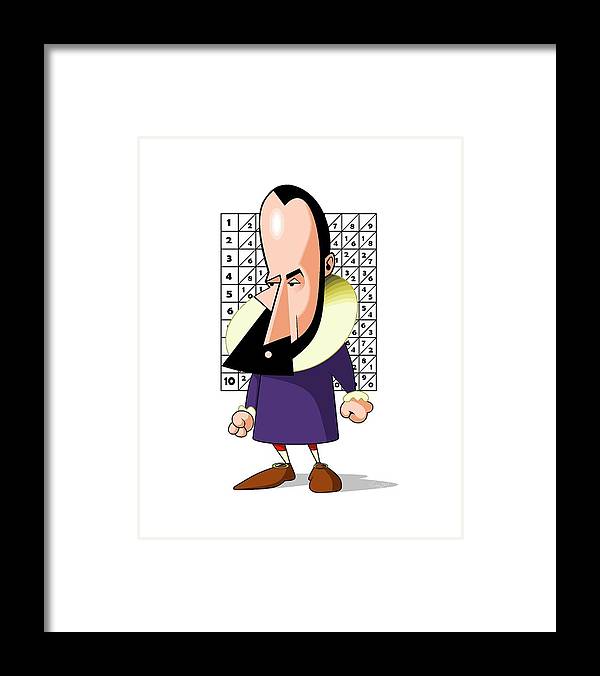 Napier voulait rendre les calculs plus faciles.

Particulièrement la multiplication et la division.
[Speaker Notes: Il faut simplifier les calculs]
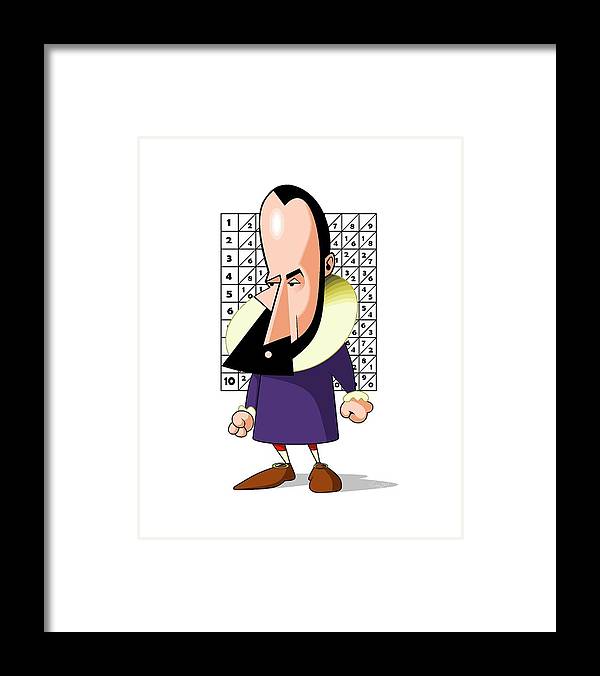 Napier inventa des bâtonnets de calcul.
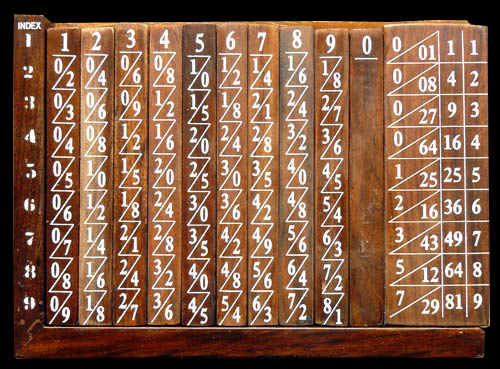 [Speaker Notes: Inspirer par la multiplication par jalousie]
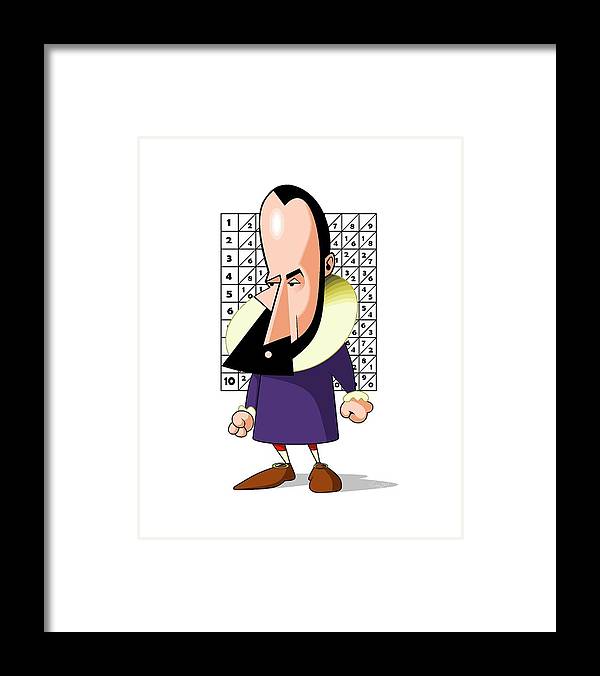 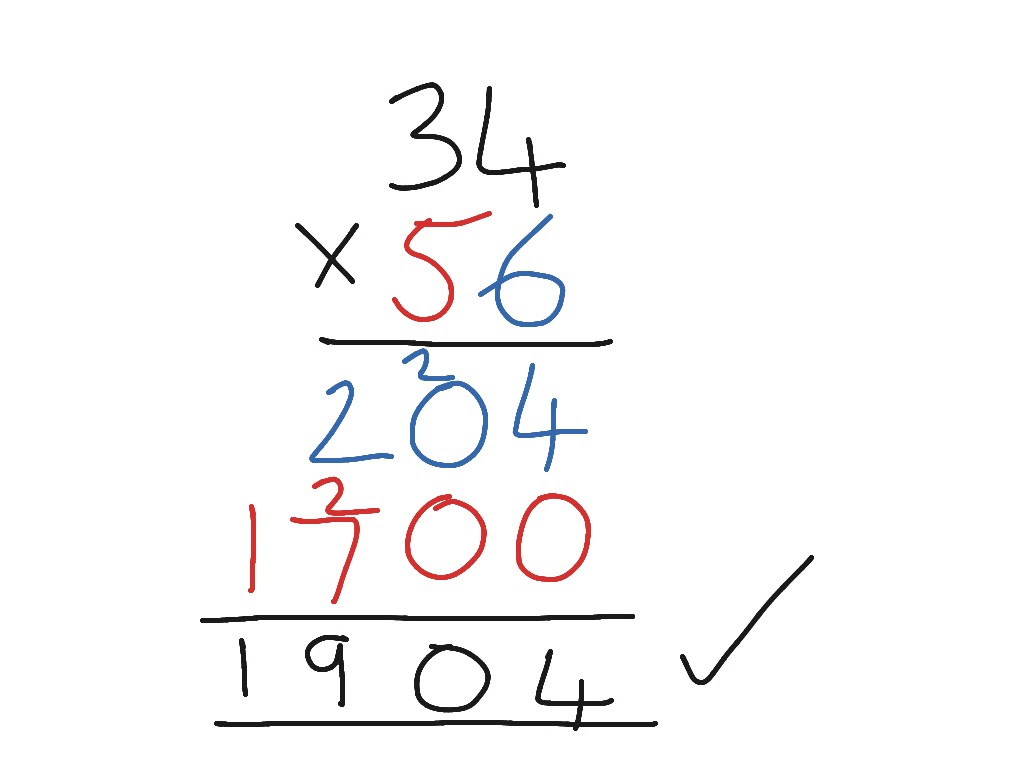 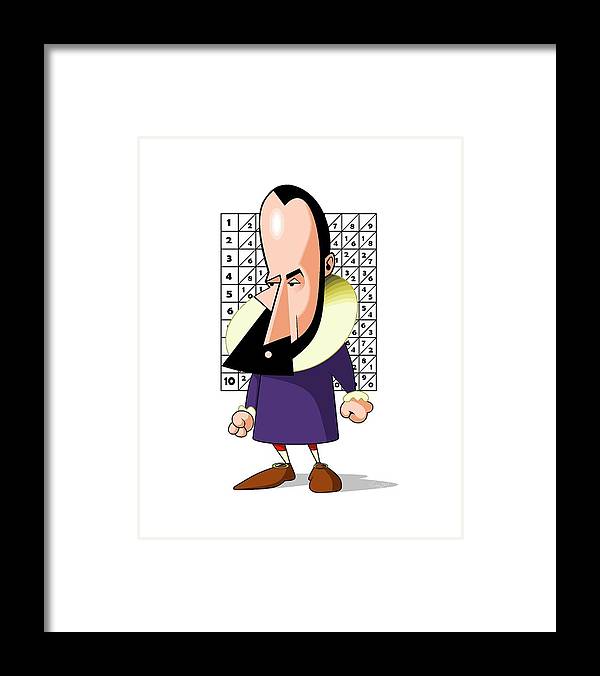 Une solution existe déjà pour faire la multiplication comme une addtion.
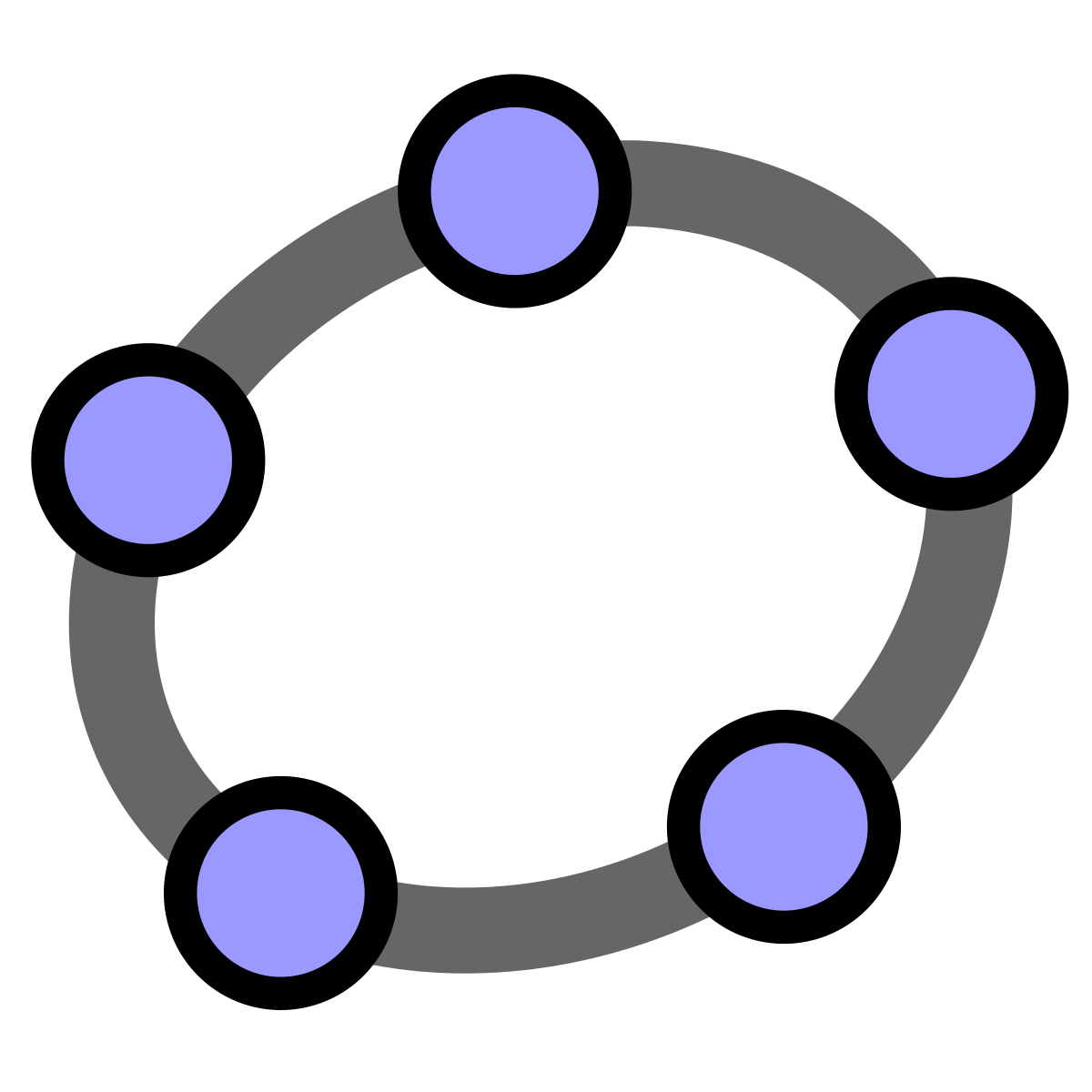 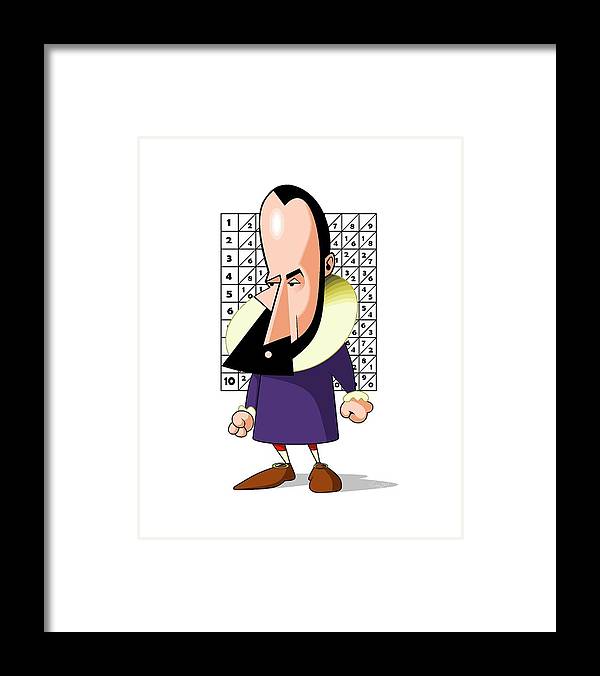 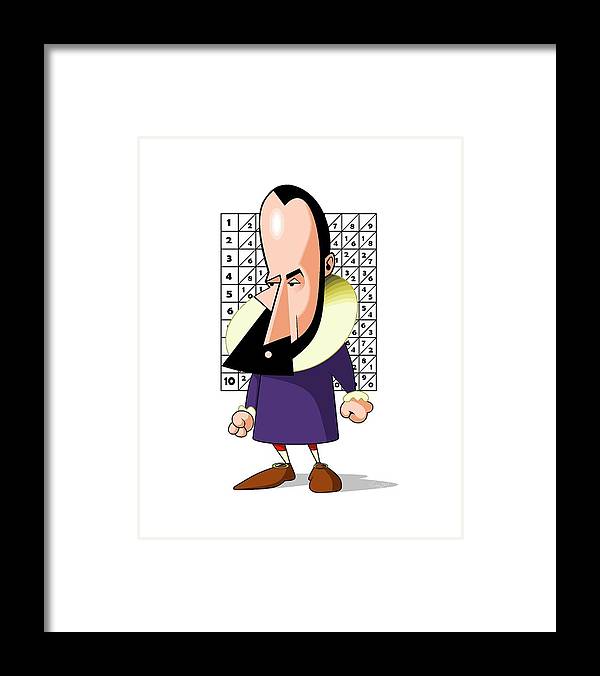 Faire correspondre une suite géométrique et une suite arithmétique.
Démarche de Napier
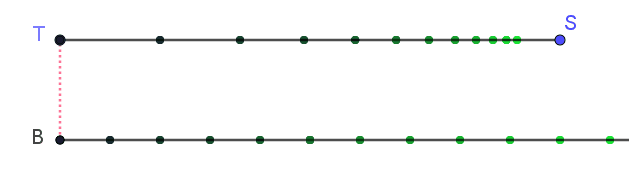 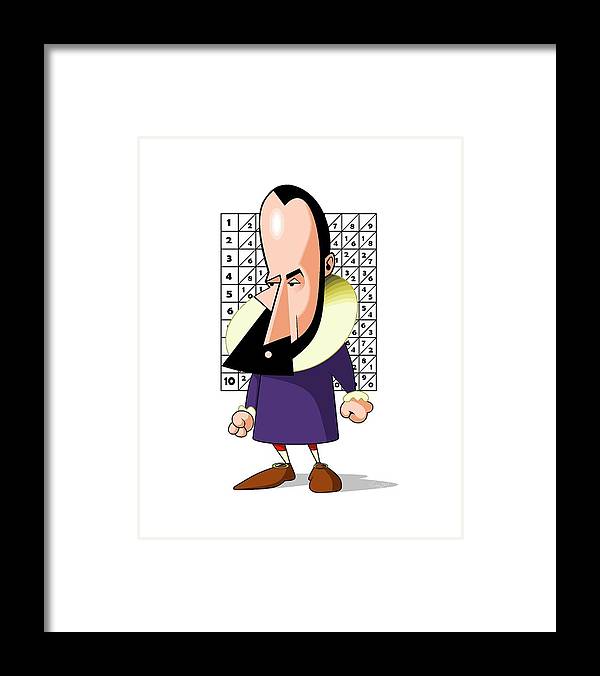 Démarche de Napier
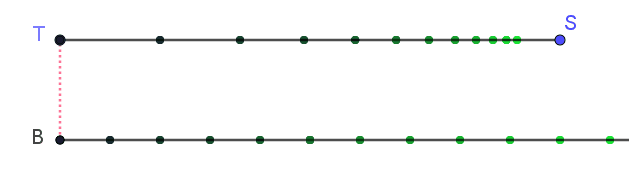 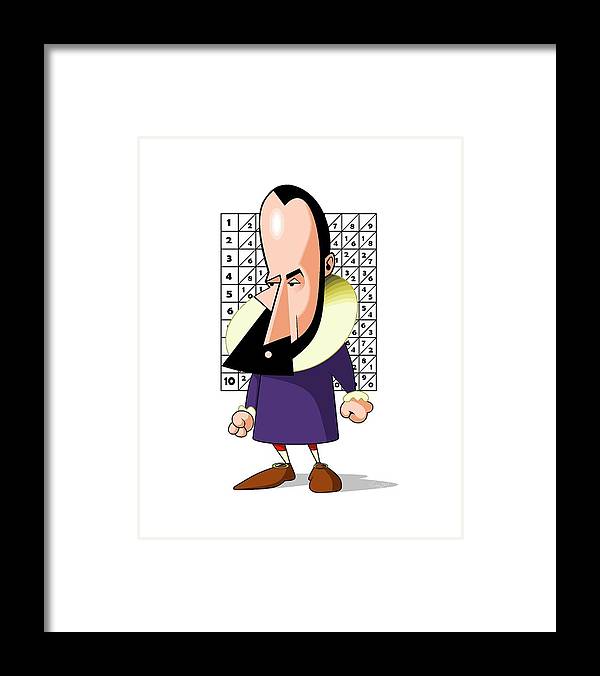 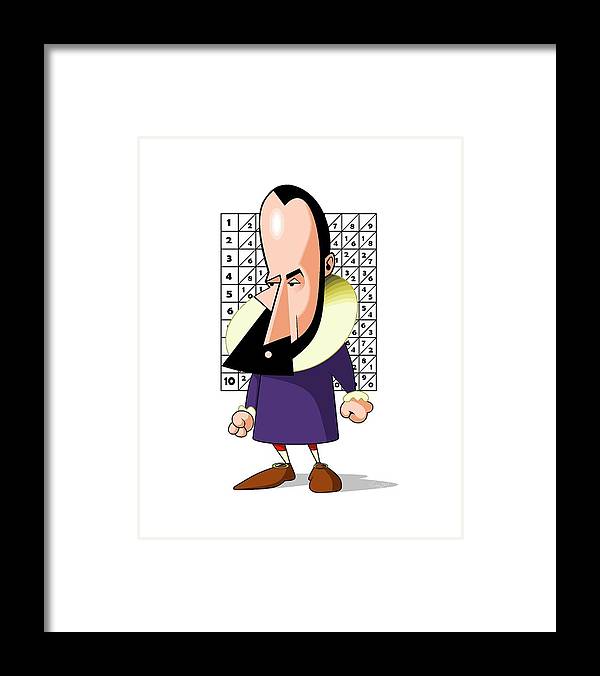 Logarithme de la tangente
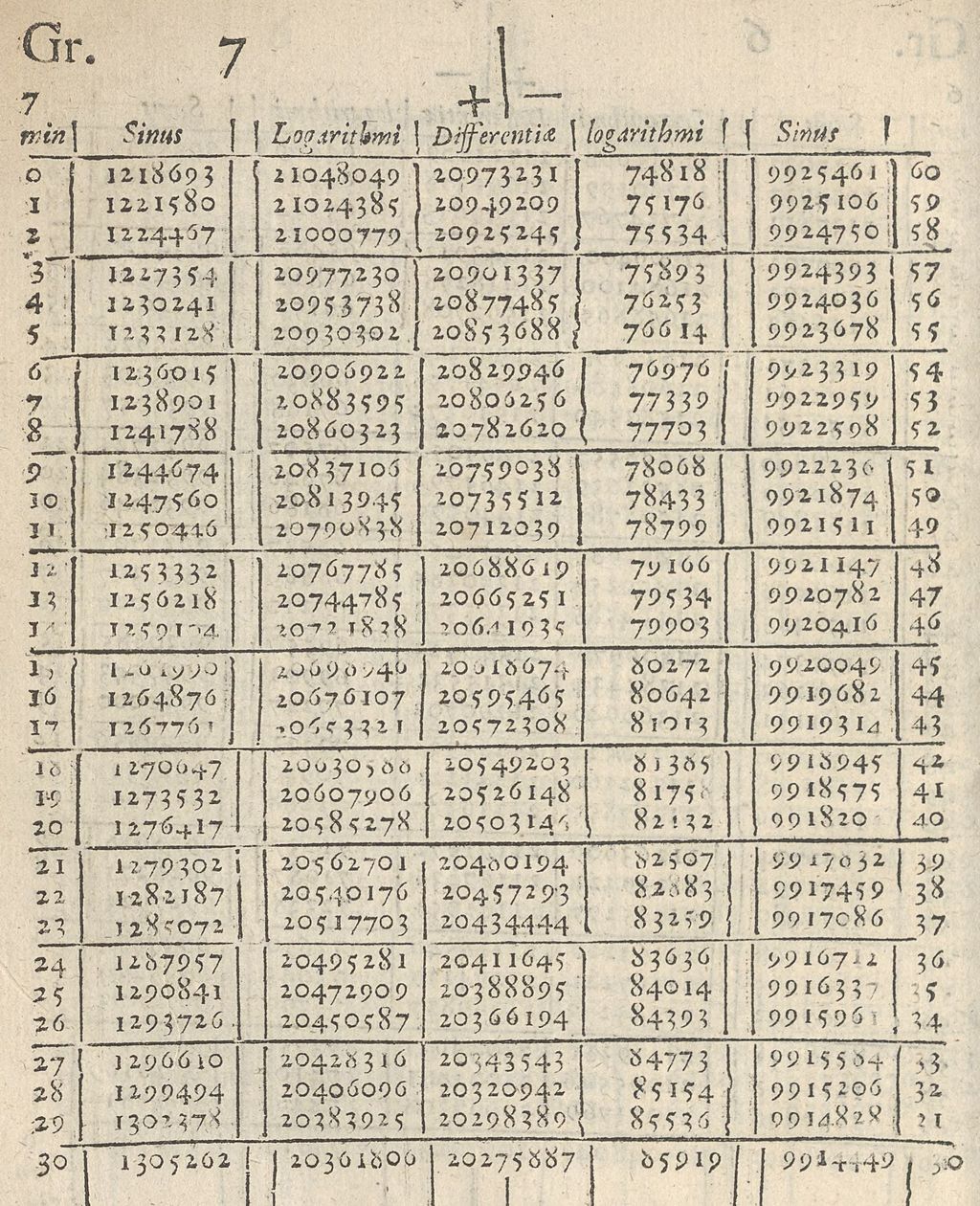 Logarithme du sinus
Logarithme du cosinus
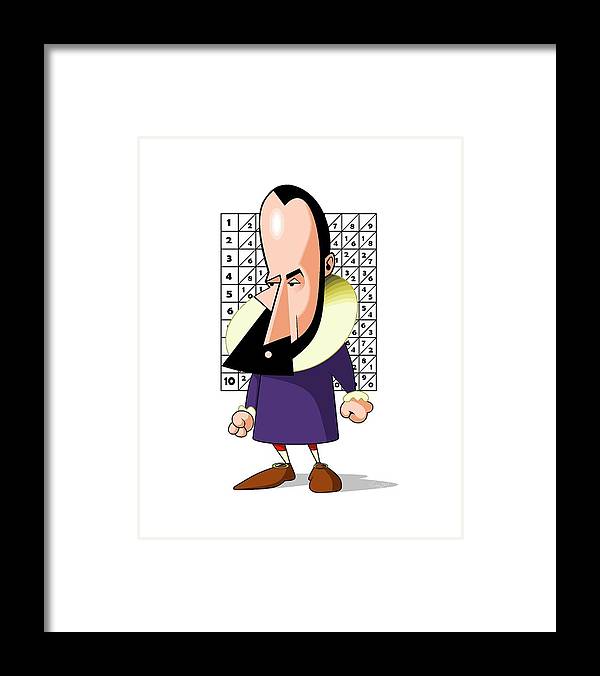 Logarithme de la tangente
Lui
Lui
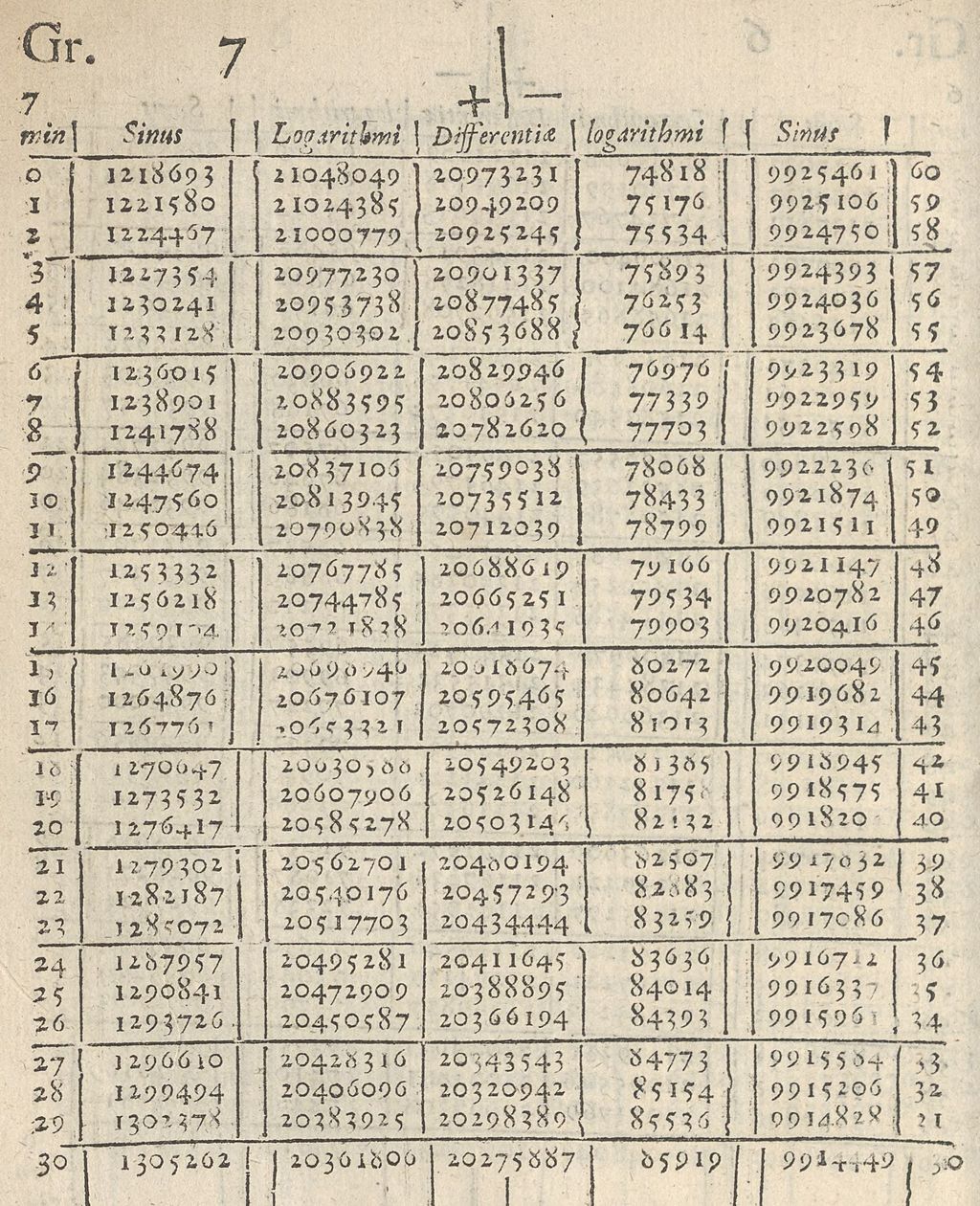 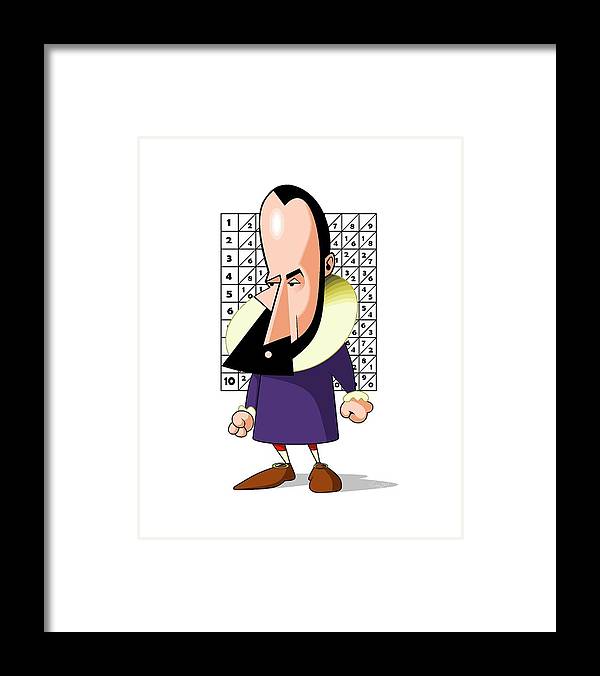 Démarche de Napier de manière moderne
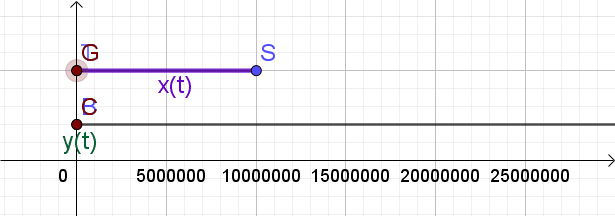 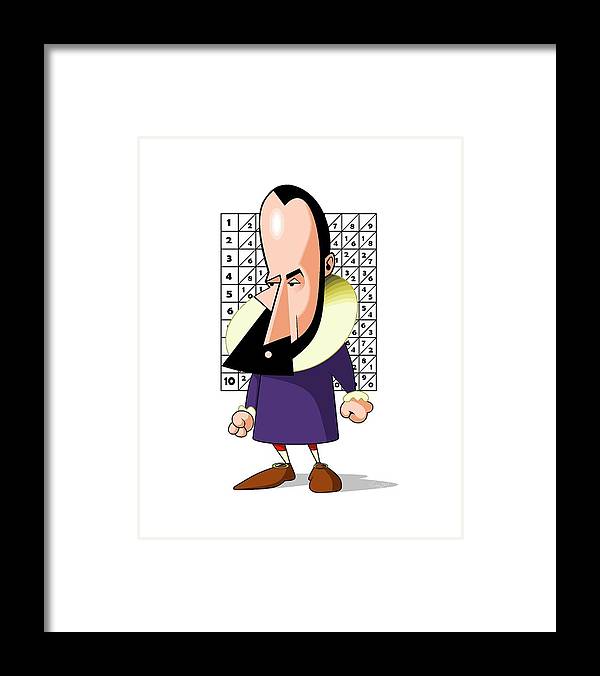 Démarche de Napier de manière moderne
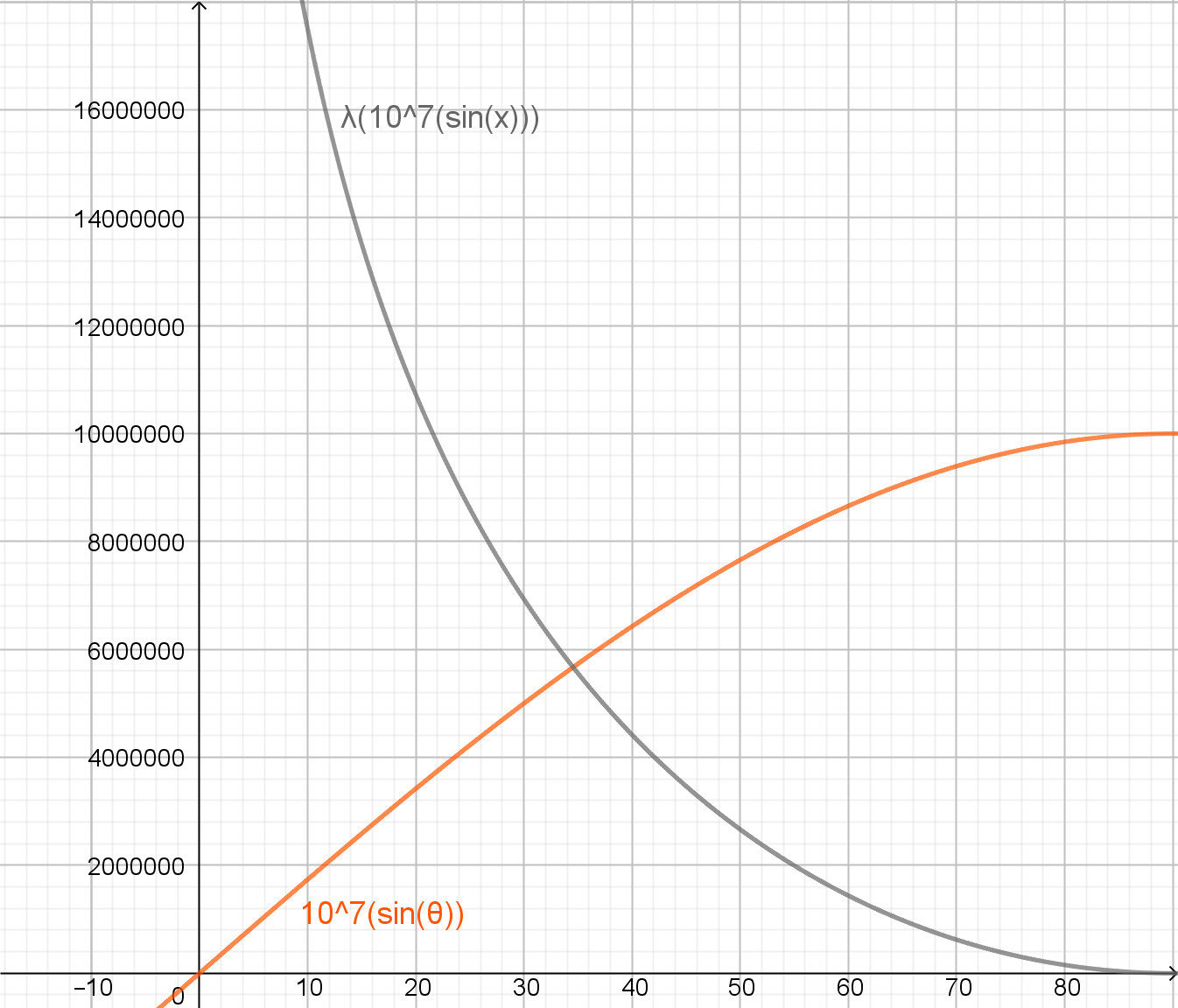 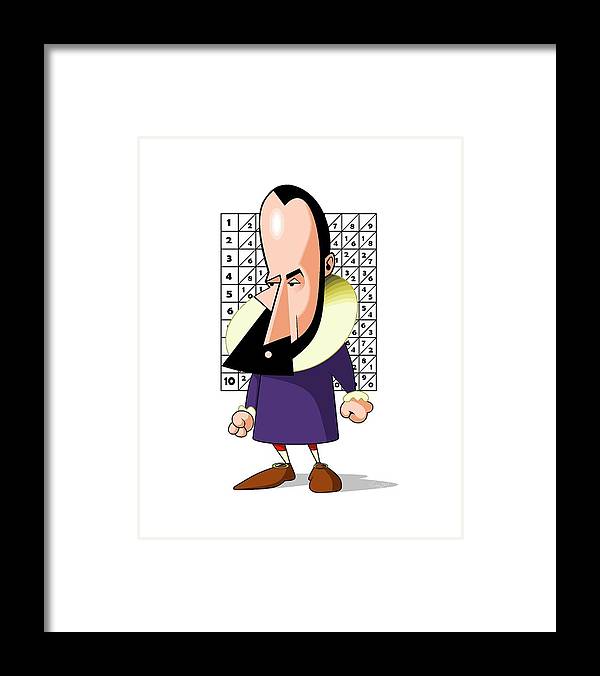 Démarche de Napier de manière moderne
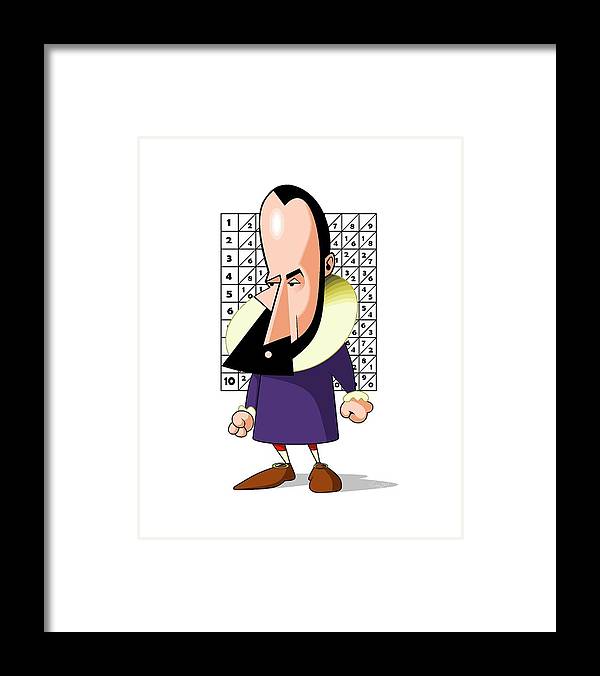 Essayons la table
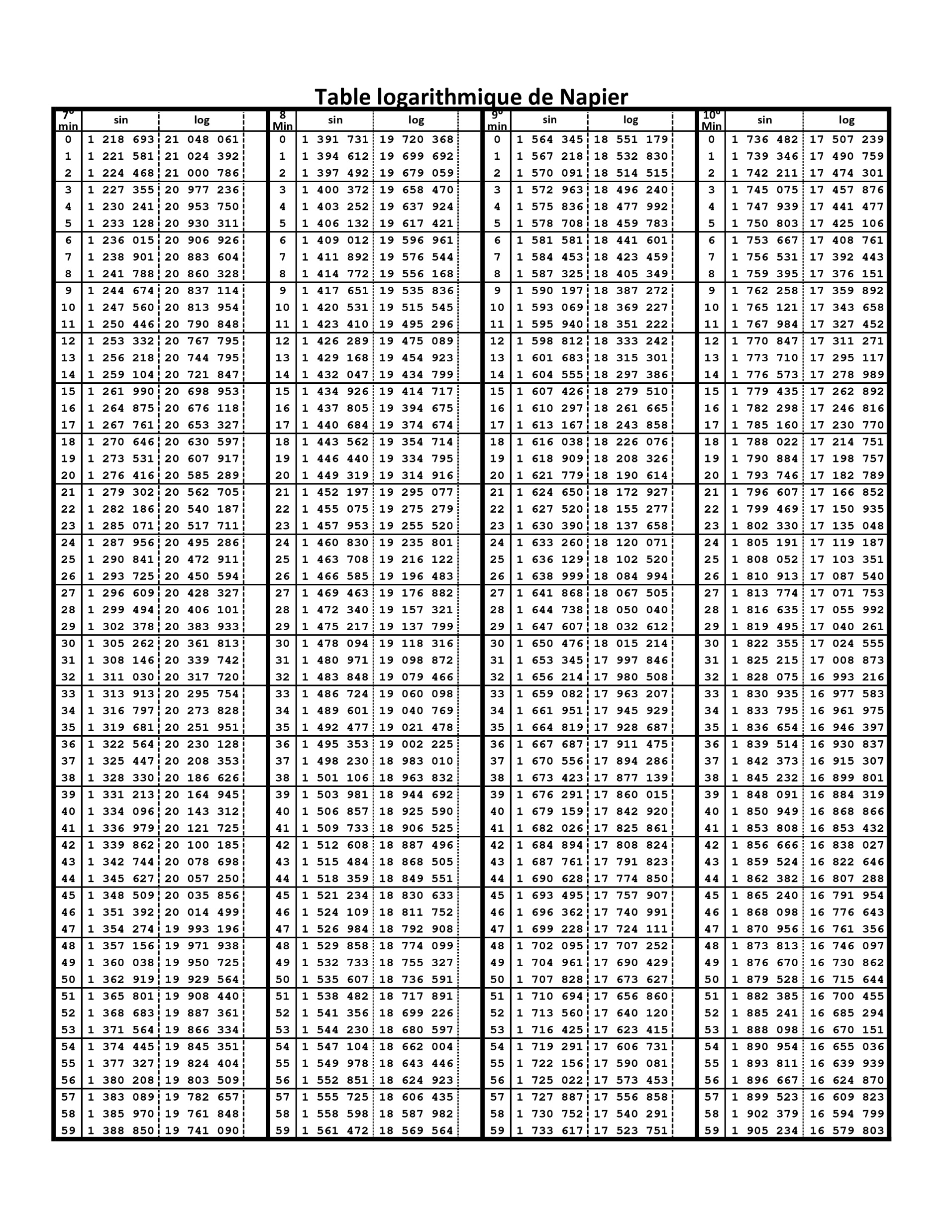 [Speaker Notes: À partir de la feuille logarithmique donnée en classe.
(81o0’+79o41’)/2=80o21’=1420,]
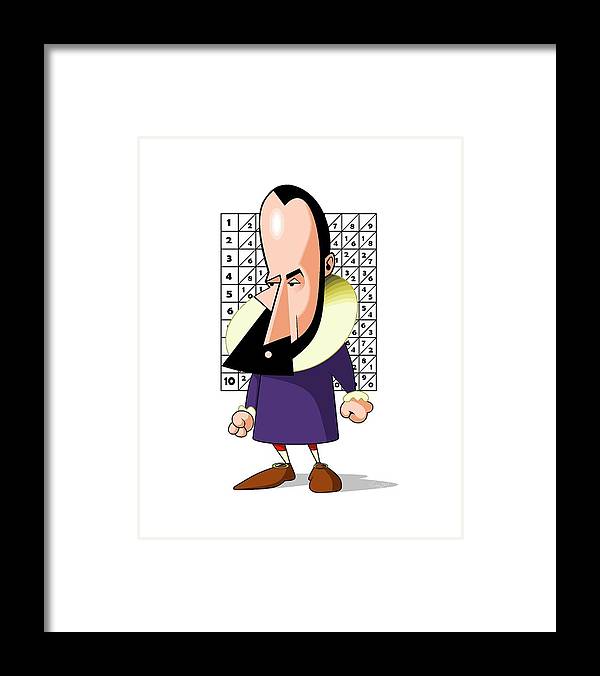 Essayons la table
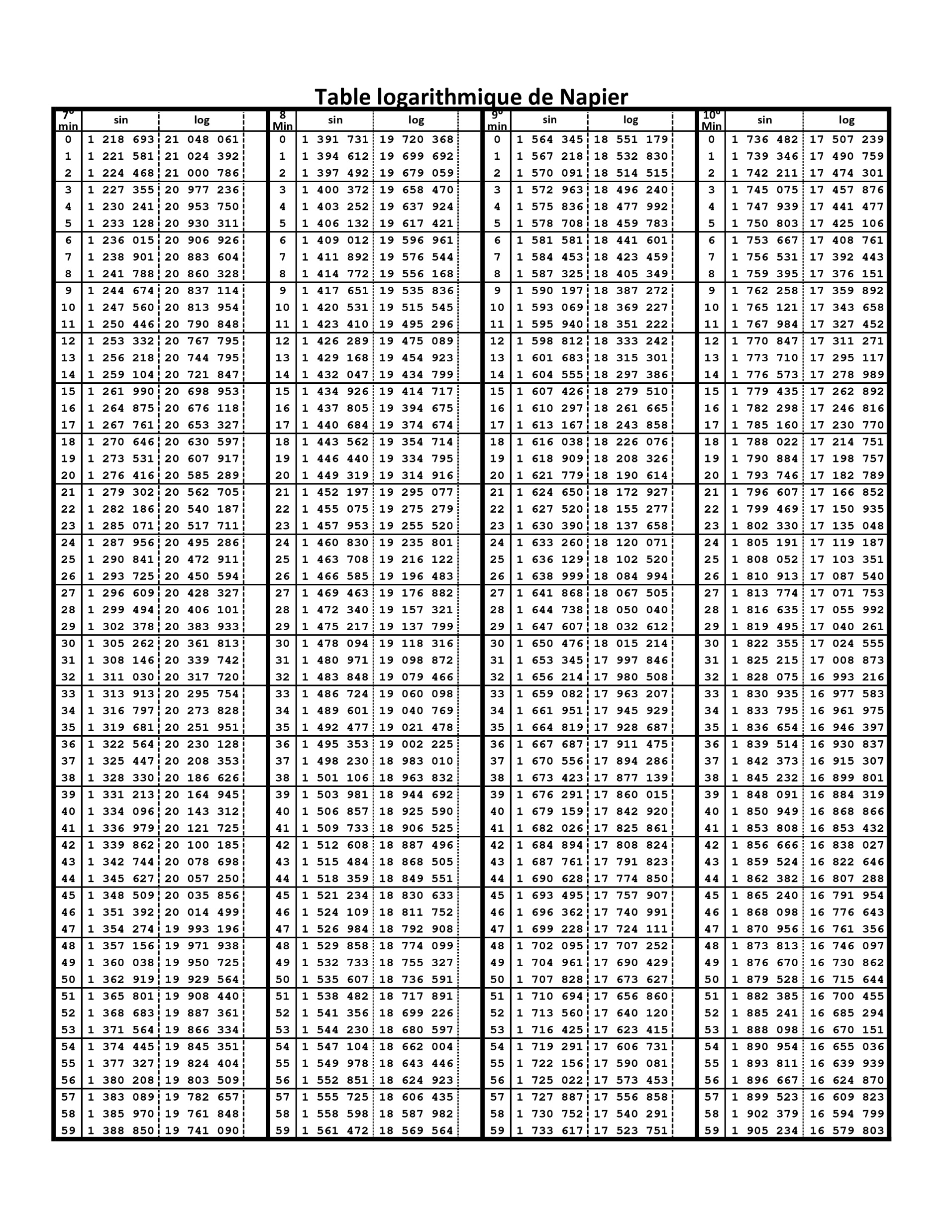 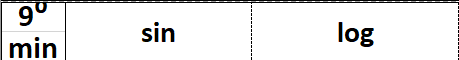 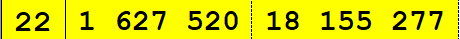 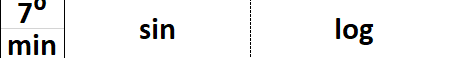 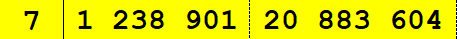 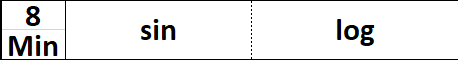 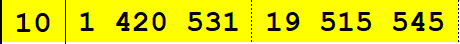 [Speaker Notes: À partir de la feuille logarithmique donnée en classe.]
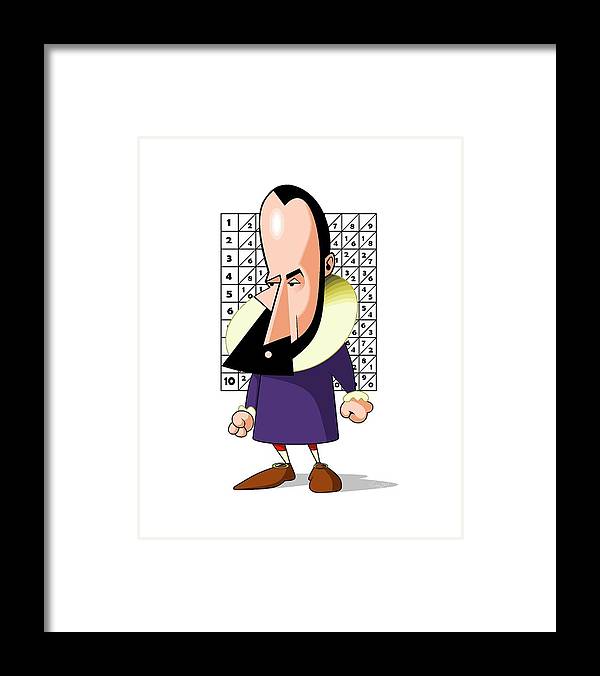 Conclusion
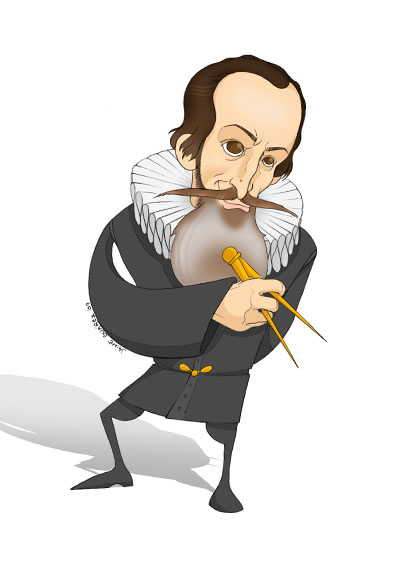 « …Je résous la question par le bienfait des logarithmes. Je ne pense pas que quelque chose soit supérieur à la théorie de Neper… »  Kepler

«Les logarithmes, en réduisant les calculs de quelques mois à quelques jours, doublent quasiment la vie des astronomes.» Laplace
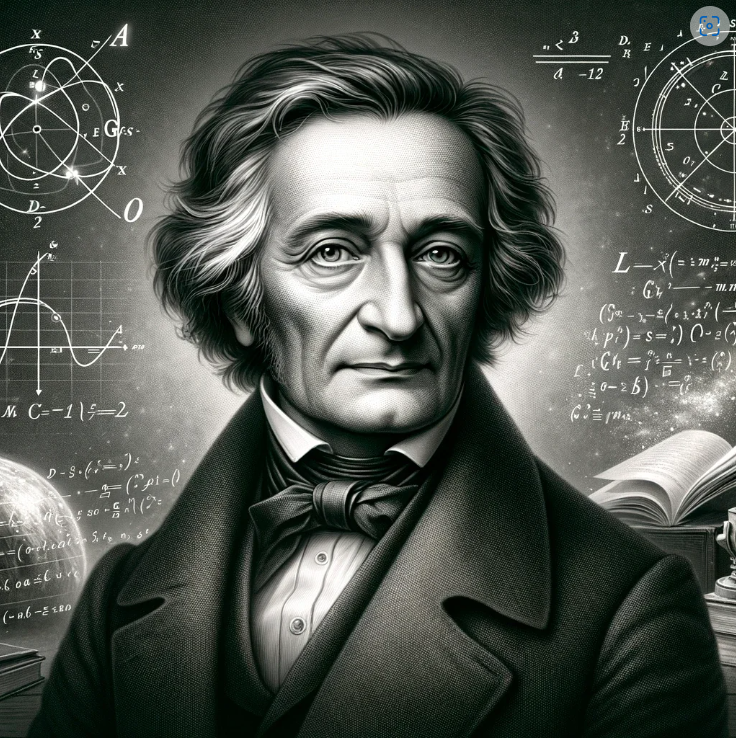 [Speaker Notes: À partir de la feuille logarithmique donnée en classe.]
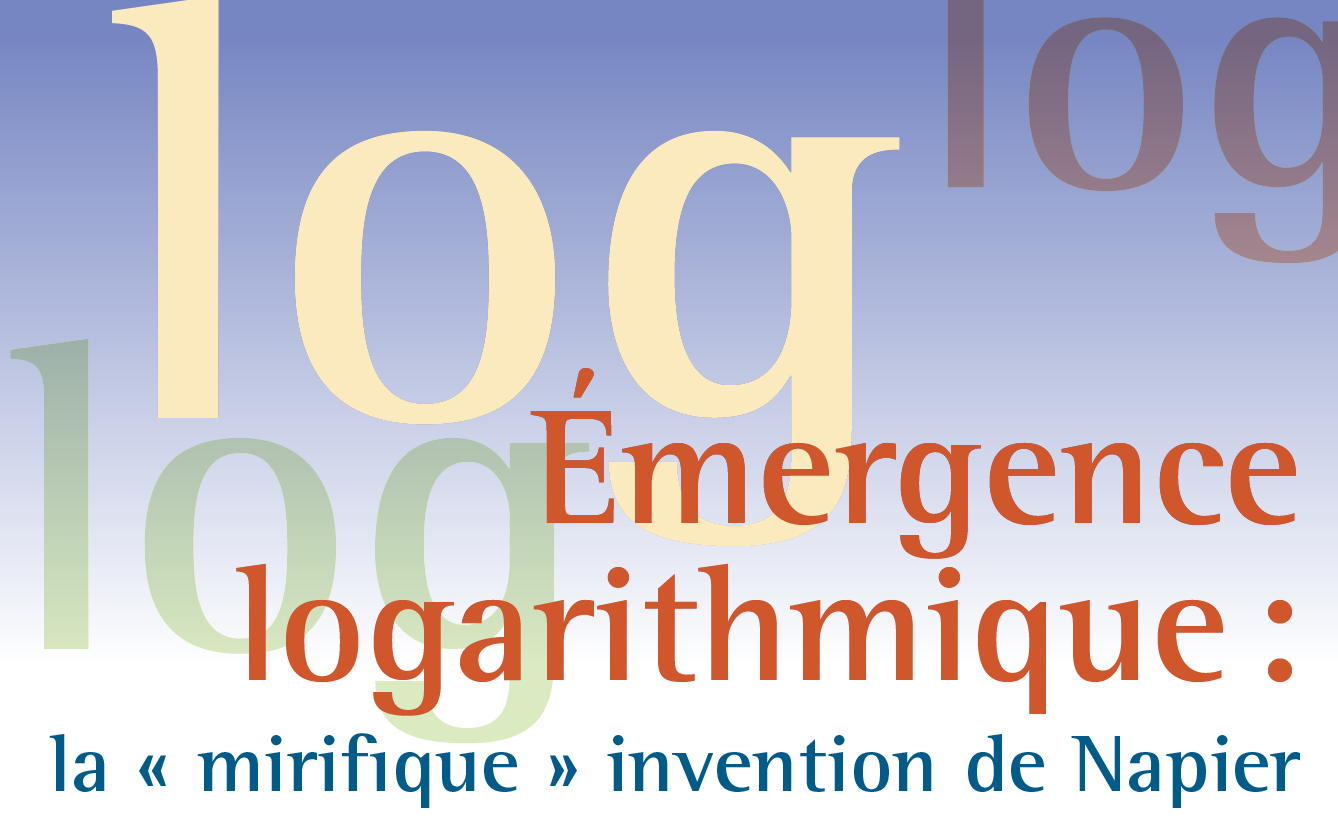 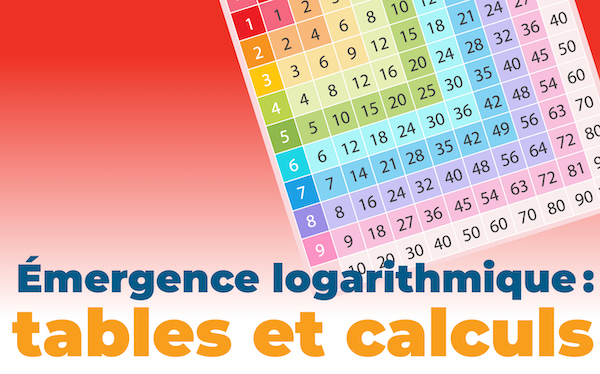 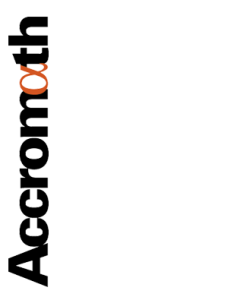 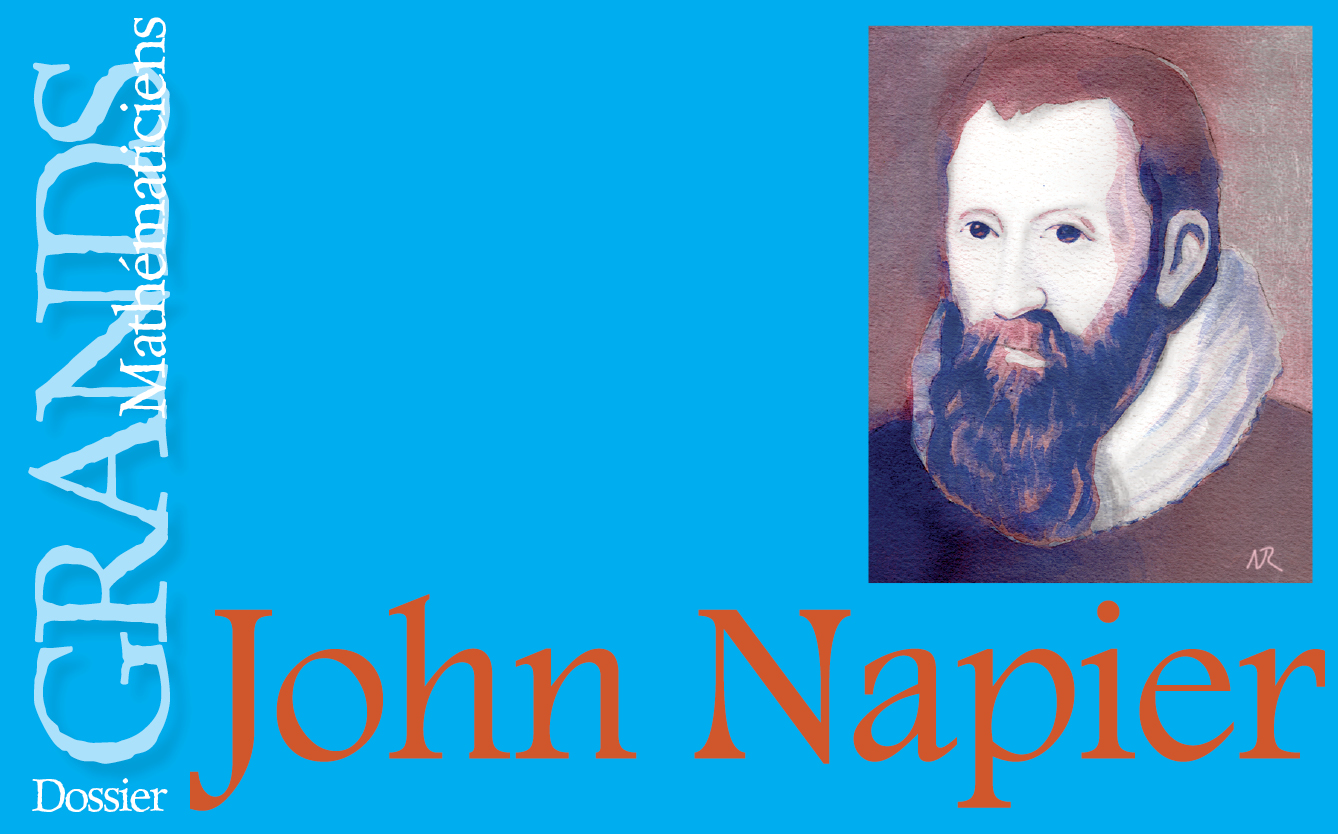 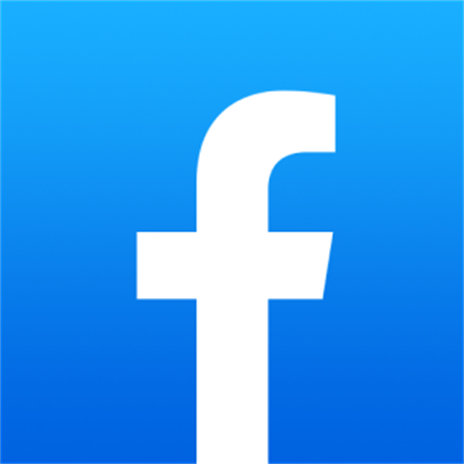 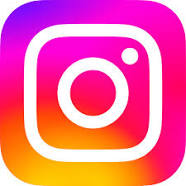